Meteosat MVIRI surface radiation dataset
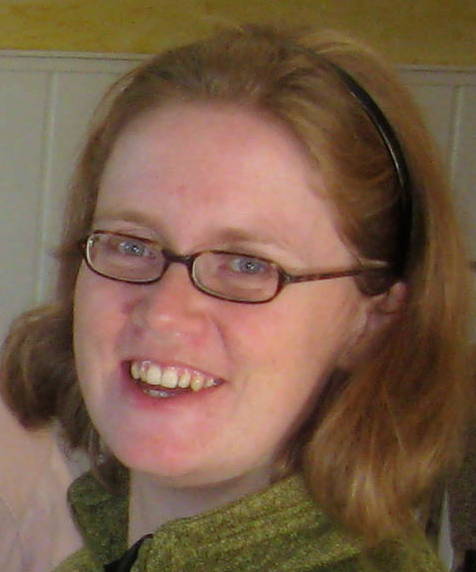 Rebekka Posselt (MeteoSwiss)

With support from
J. Trentmann, R. Müller, R. Stöckli

Contact me at: rebekka.posselt@meteoswiss.ch
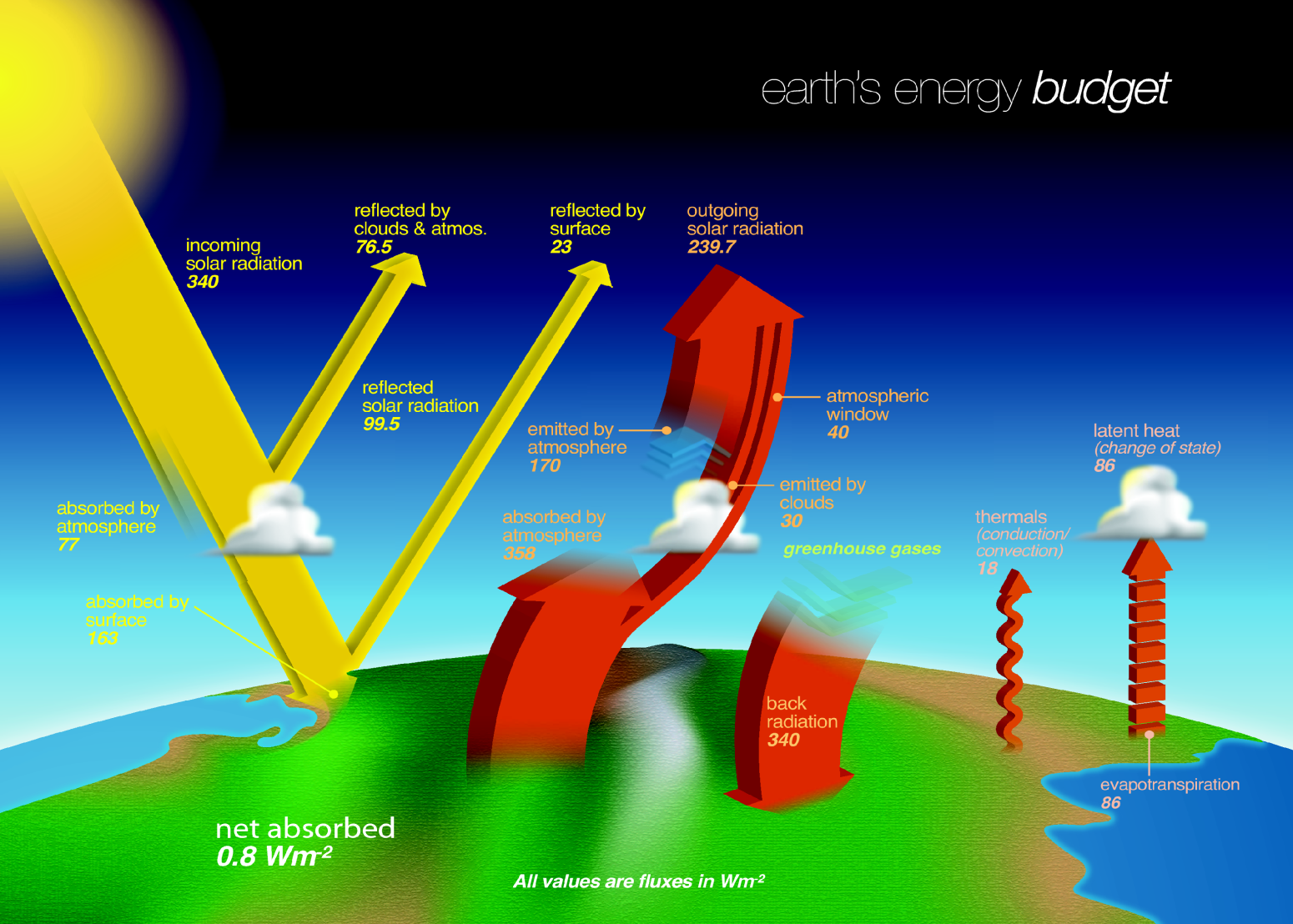 Motivation
Radiation is the driving force for all atmospheric processes.
 Radiation budget is an essential climate variable (GCOS)
Planning and monitoring of solar energy systems
CM SAF Event Week, MVIRI Surface Radiation Dataset
2
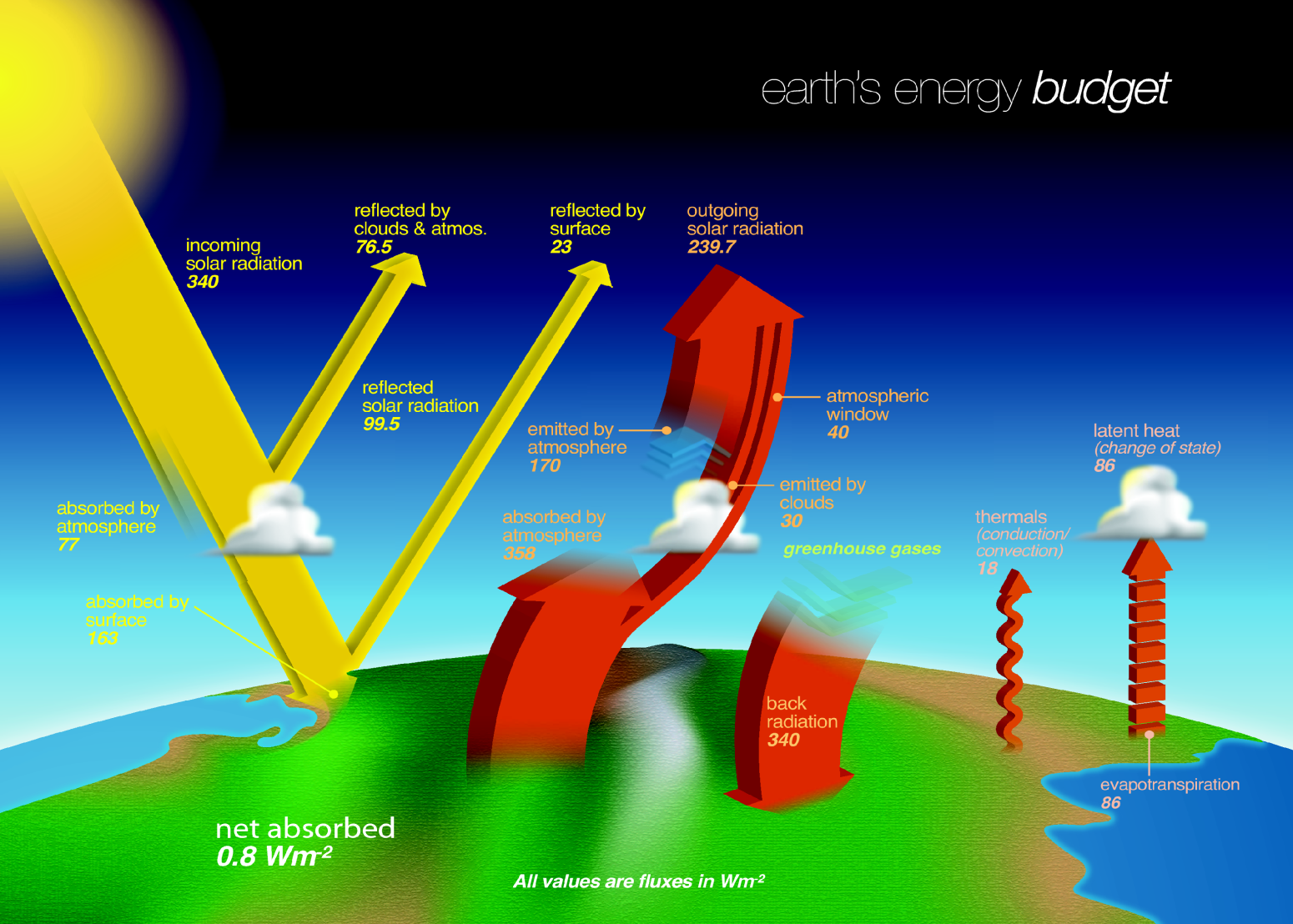 Motivation
Radiation is the driving force for all atmospheric processes.
 Radiation budget is an essential climate variable (GCOS)
Planning and monitoring of solar energy systems
CM SAF Event Week, MVIRI Surface Radiation Dataset
3
Outline
Motivation and Introduction

Algorithm repetition

Meteosat MVIRI surface radiation dataset
Validation
Homogeneity
Known Issues

Applications

Extension with SEVIRI data?
CM SAF Event Week, MVIRI Surface Radiation Dataset
4
Outline
Motivation and Introduction

Algorithm repetition

Meteosat MVIRI surface radiation dataset
Validation
Homogeneity
Known Issues

Applications

Extension with SEVIRI data?
CM SAF Event Week, MVIRI Surface Radiation Dataset
5
Available operational Products 			and Datasets
CloudsMacrophysicsMicrophysics
Time range: 2005 – now Coverage: MSG full disk; Arctic & Europe (from AVHRR)
Clouds
Cloudalbedo
MAGICSOL
(Surf.Rad.Dataset) 
Meteosat 
full disk
1983 - 2005
Surface Radiation
Solar incoming & reflected
CM SAF
Data
Surface Radiation
Solar incoming & reflected
Thermal outgoing & netto
Radiation Budget
Time range: 2005 - now
Coverage: MSG full disk
Clouds
Macrophysics
Microphysics
AVHRR-CLARA
Global 
Coverage
1982 - 2009
Climate
Datasets
Operational 
Products
Surface Radiation
Solar incoming & reflected
Thermal outgoing & netto
Radiation Budget
Top-of-Atmosphere Radiation
Solar & Thermal Time range: 2004 – now Coverage: MSG full disk & Arctic
HOAPS
Globally over 
ice free ocean
1987 - 2006
Watervapour and
Energyfluxes
Watervapour
 and temperature
Profiles Time range: 2004 – now
Coverage: Global
Meteosat MVIRI
MVIRI = Meteosat Visible and Infrared Imager
Instrument on Meteosat First Generation (or Meteosat Transition Period) Satellites 
1977-2005 = Meteosat 1-7
Covers Africa and Europe (positioned at 0°)
© http://www.eumetsat.int
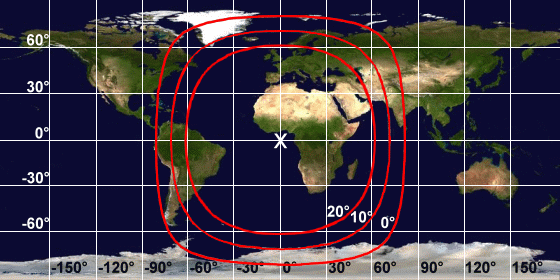 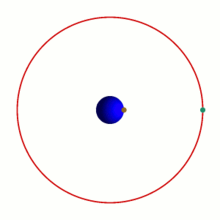 Graphics from: http://de.wikipedia.org/wiki/Geosynchrone_Umlaufbahn
CM SAF Event Week, MVIRI Surface Radiation Dataset
7
Meteosat MVIRI
Where are you on the Meteosat disc? (use the    )
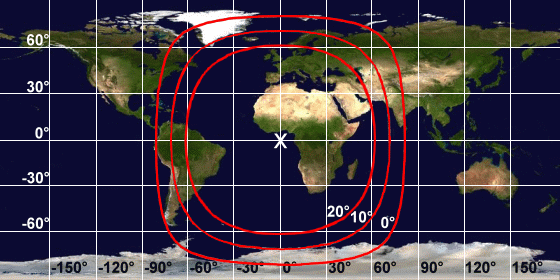 Graphics from: http://de.wikipedia.org/wiki/Geosynchrone_Umlaufbahn
CM SAF Event Week, MVIRI Surface Radiation Dataset
8
Outline
Motivation and Introduction

Algorithm repetition

Meteosat MVIRI surface radiation dataset
Validation
Homogeneity
Known Issues

Applications

Extension with SEVIRI data?
CM SAF Event Week, MVIRI Surface Radiation Dataset
9
MagicSolRetrieval for historical radiation datasets
For more details refer to the previous “Surface Radiation Retrieval” session
CM SAF Event Week, MVIRI Surface Radiation Dataset
10
MagicSolRetrieval for historical radiation datasets
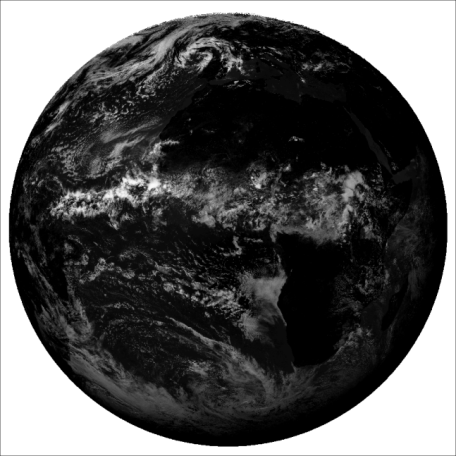 Cloud image
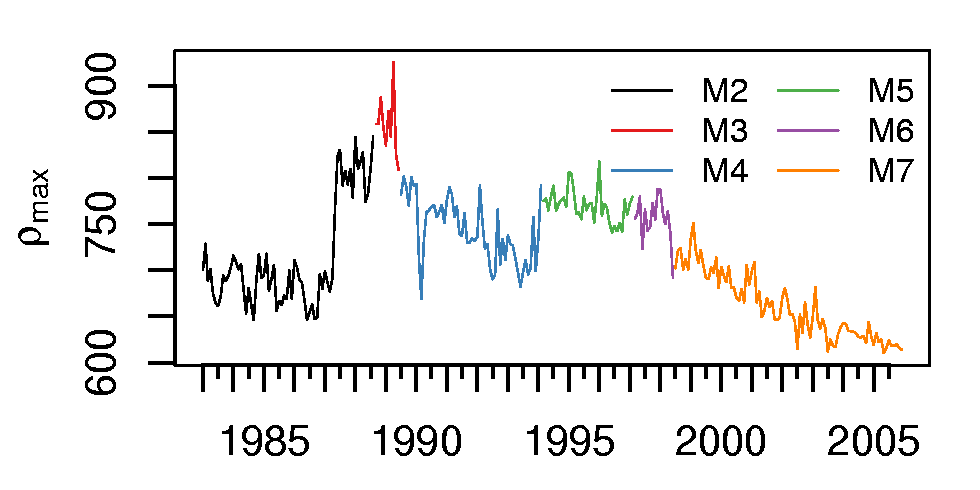 ~ Maximum range of pixel brightnesses
CM SAF Event Week, MVIRI Surface Radiation Dataset
11
MagicSolRetrieval for historical radiation datasets
Get clear sky radiation (clear sky gnu-magic)






LookUpTables 
 Fast
 Obtained from a Radiative Transfer Model
Atmospheric State
Aerosols (climatology)
Water vapour (reanalysis) 
Ozone
Surface Albedo 
climatology
LookUpTable
Radcs
Interpolation
Müller et al. (2009)
http://sourceforge.net/projects/gnu-magic
CM SAF Event Week, MVIRI Surface Radiation Dataset
12
Outline
Motivation and Introduction

Algorithm repetition

Meteosat MVIRI surface radiation dataset
Validation
Homogeneity
Known Issues

Applications

Extension with SEVIRI data?
CM SAF Event Week, MVIRI Surface Radiation Dataset
13
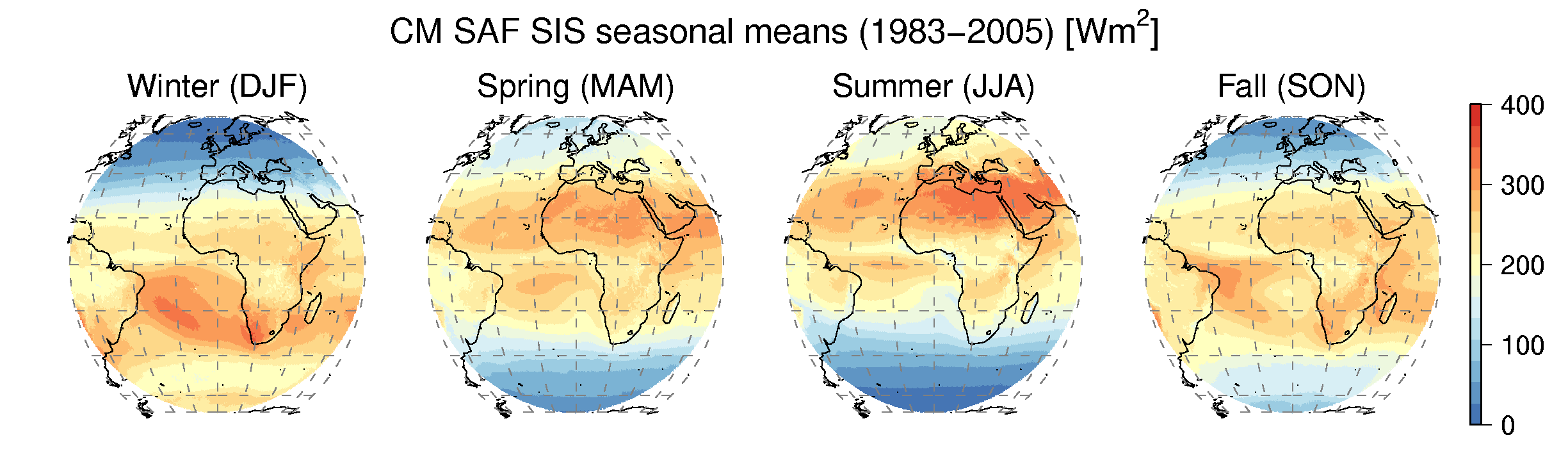 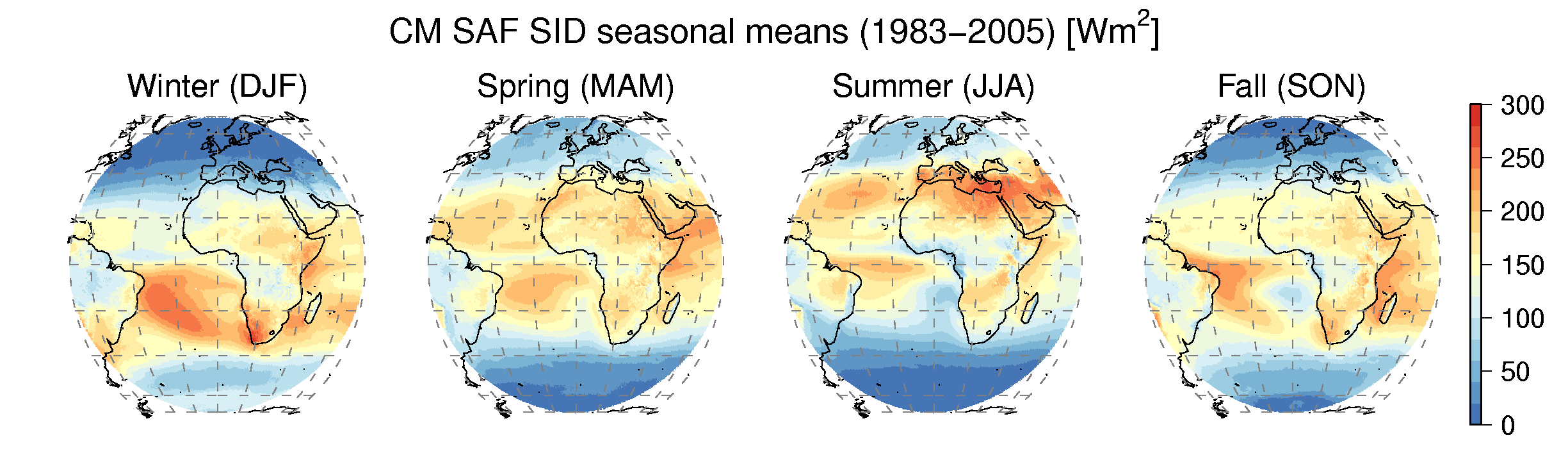 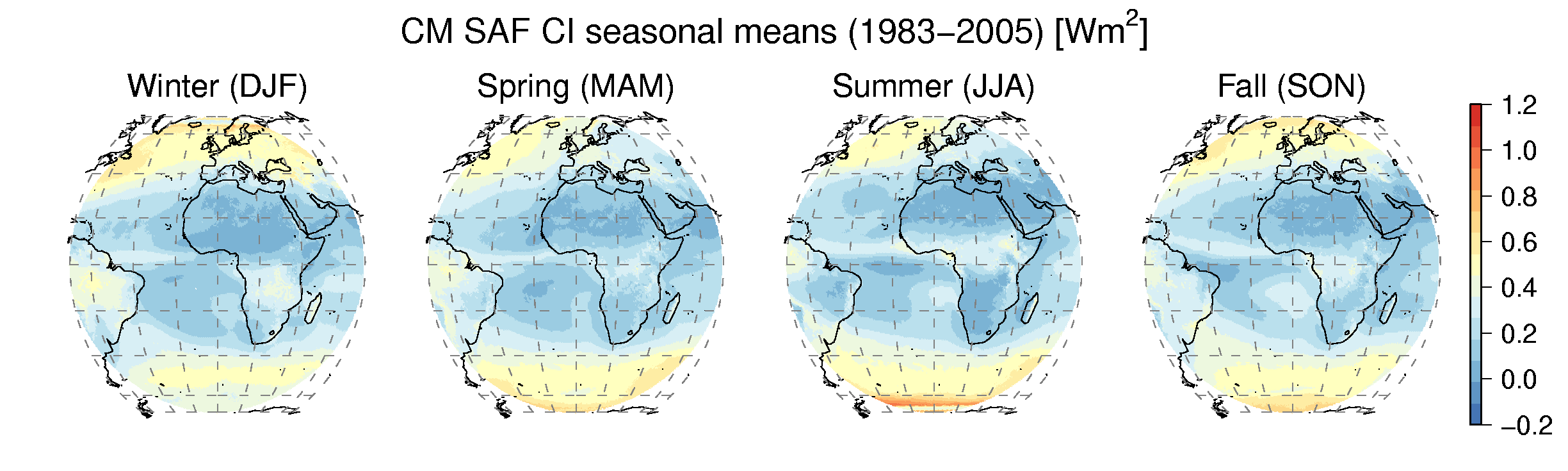 MVIRI Surface Radiation CDR
Available variables: 
SIS – global radiation
SID – direct radiation
CAL – cloud albedo (also Cl – Cloud index)

Available coverage
1982 – 2005 (= Meteosat 2 – 7)
Meteosat Full Disc

Available resolutions: 
hourly, daily and monthly means 
0.03° regular lon-lat-grid
CM SAF Event Week, MVIRI Surface Radiation Dataset
14
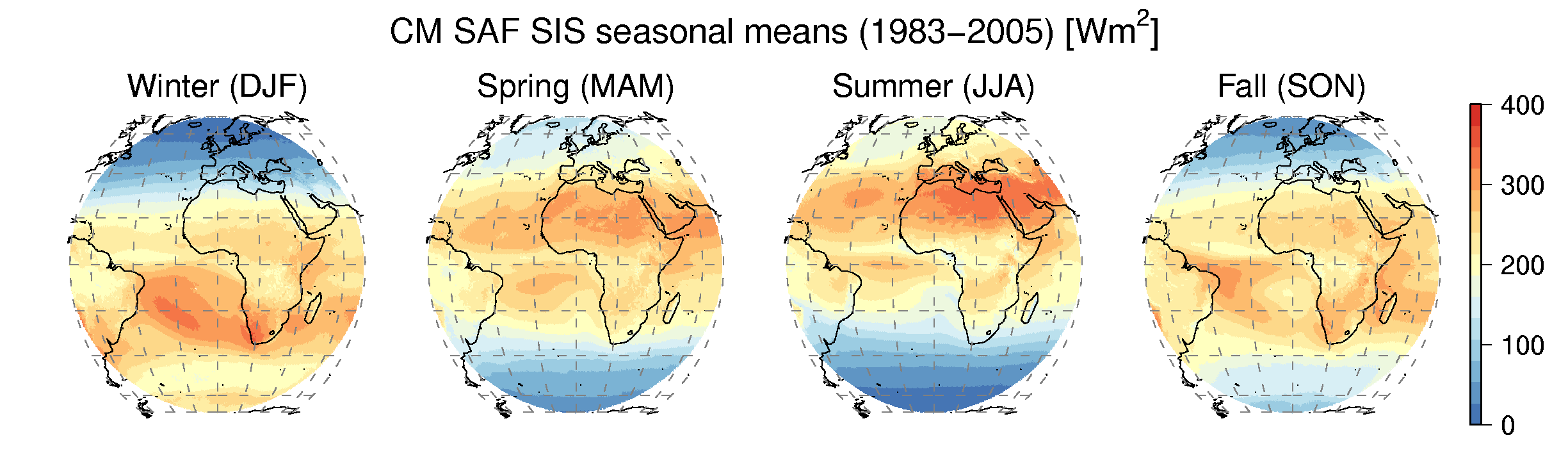 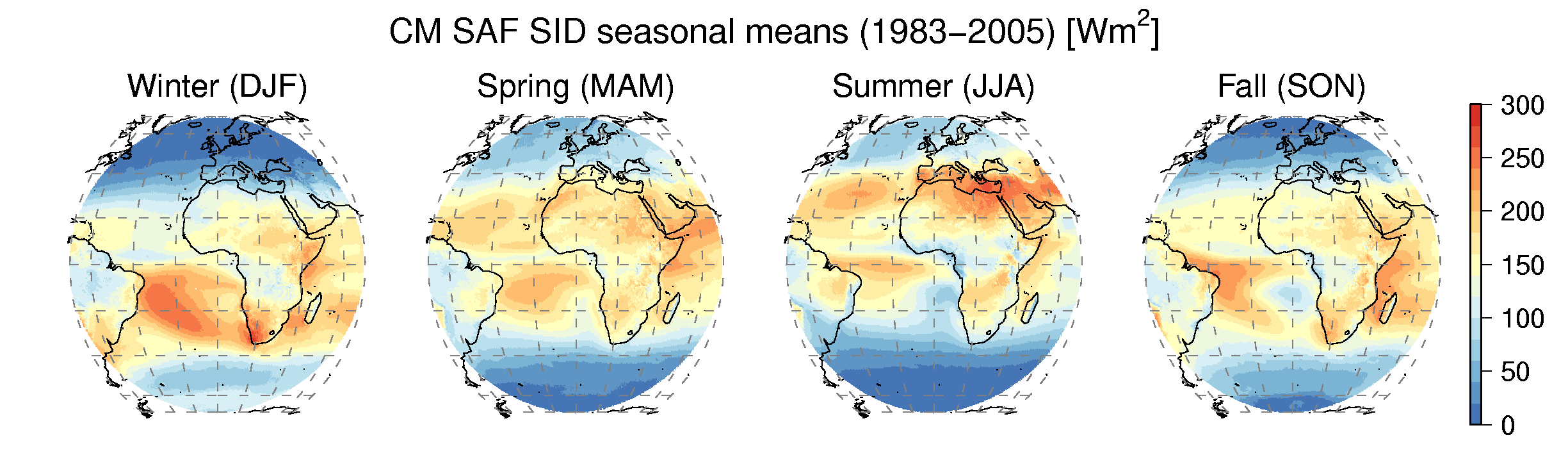 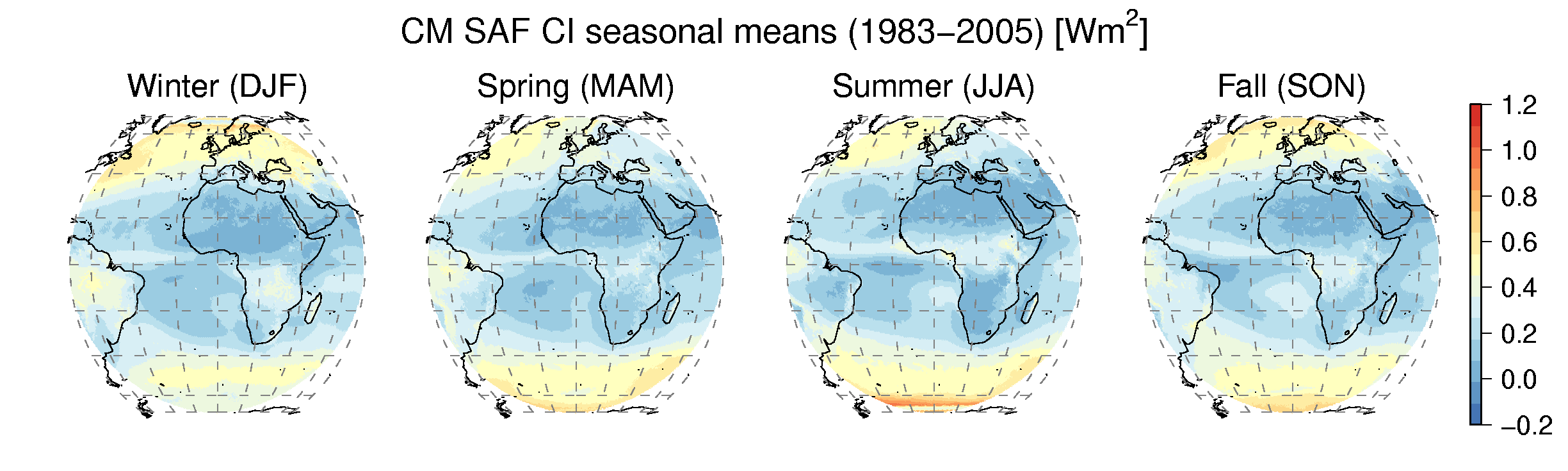 MVIRI Surface Radiation CDR
CM SAF Event Week, MVIRI Surface Radiation Dataset
15
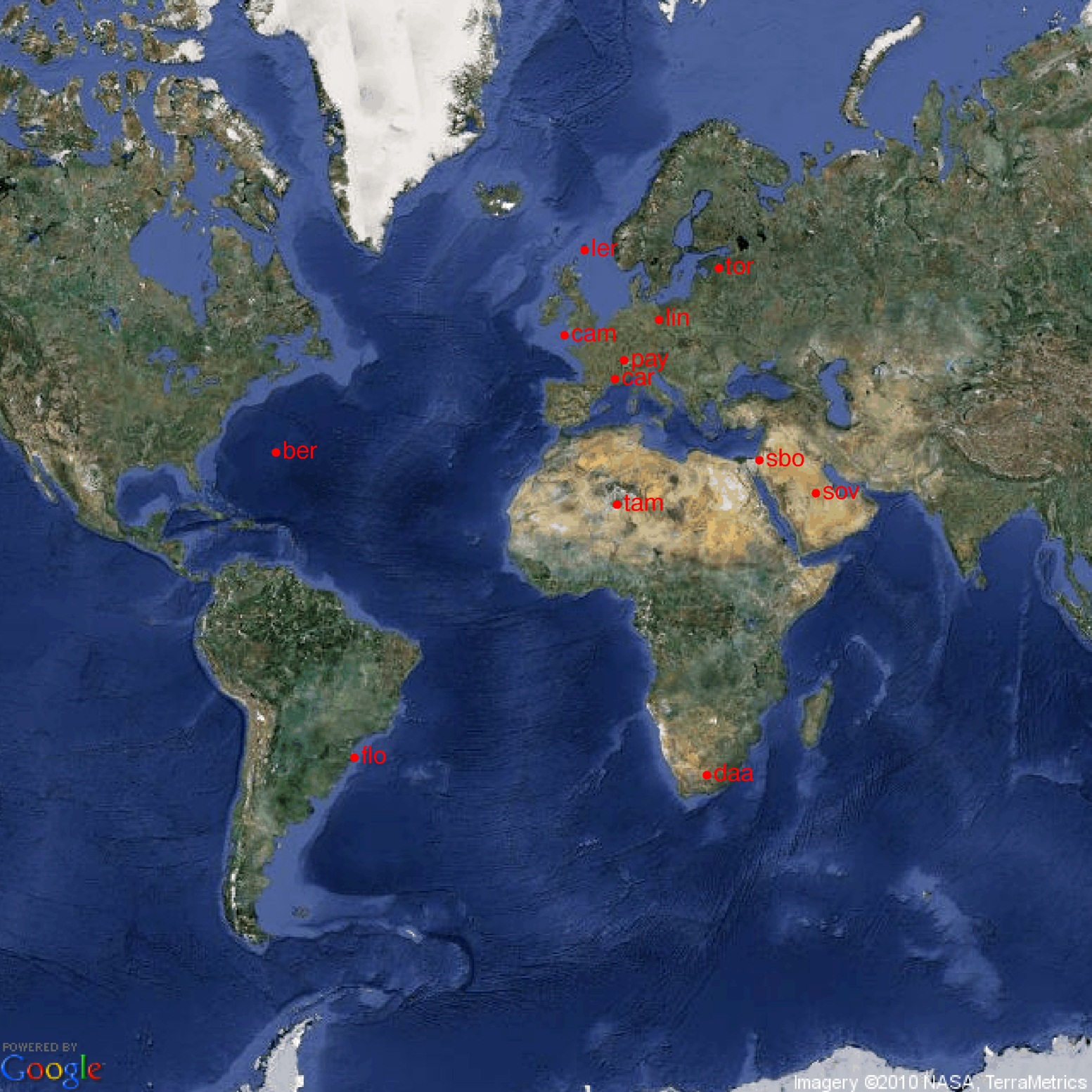 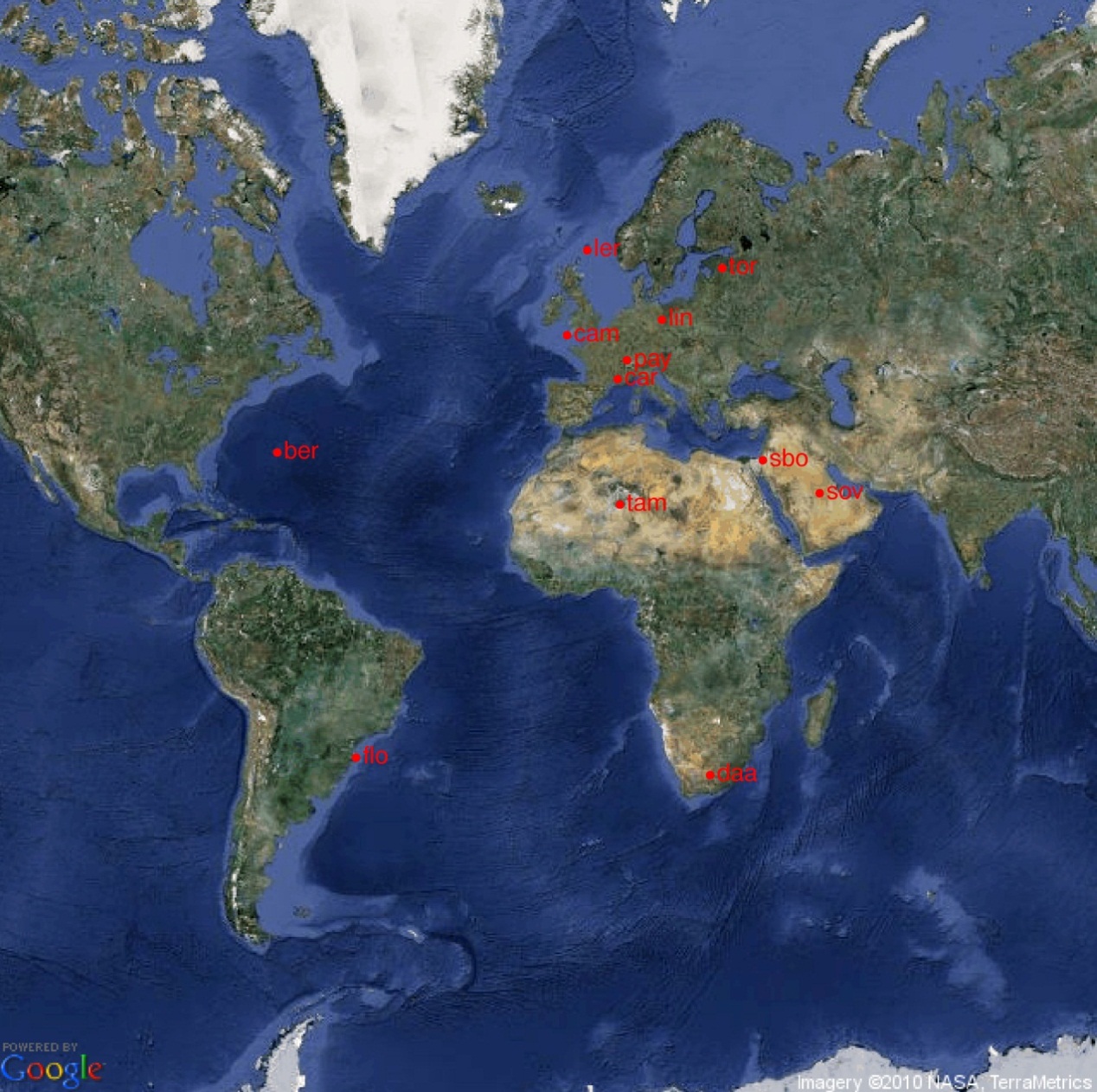 Validation Dataset
Quality of dataset is validated using Baseline Surface Radiation Network (BSRN) data
BSRN is a project of the GEWEX Radiation Panel under the World Climate Research Programme (WCRP).
Currently about 40 stations in contrasting climatic zones
Support of the validation and confirmation of satellite and computer model estimates
CM SAF Event Week, MVIRI Surface Radiation Dataset
16
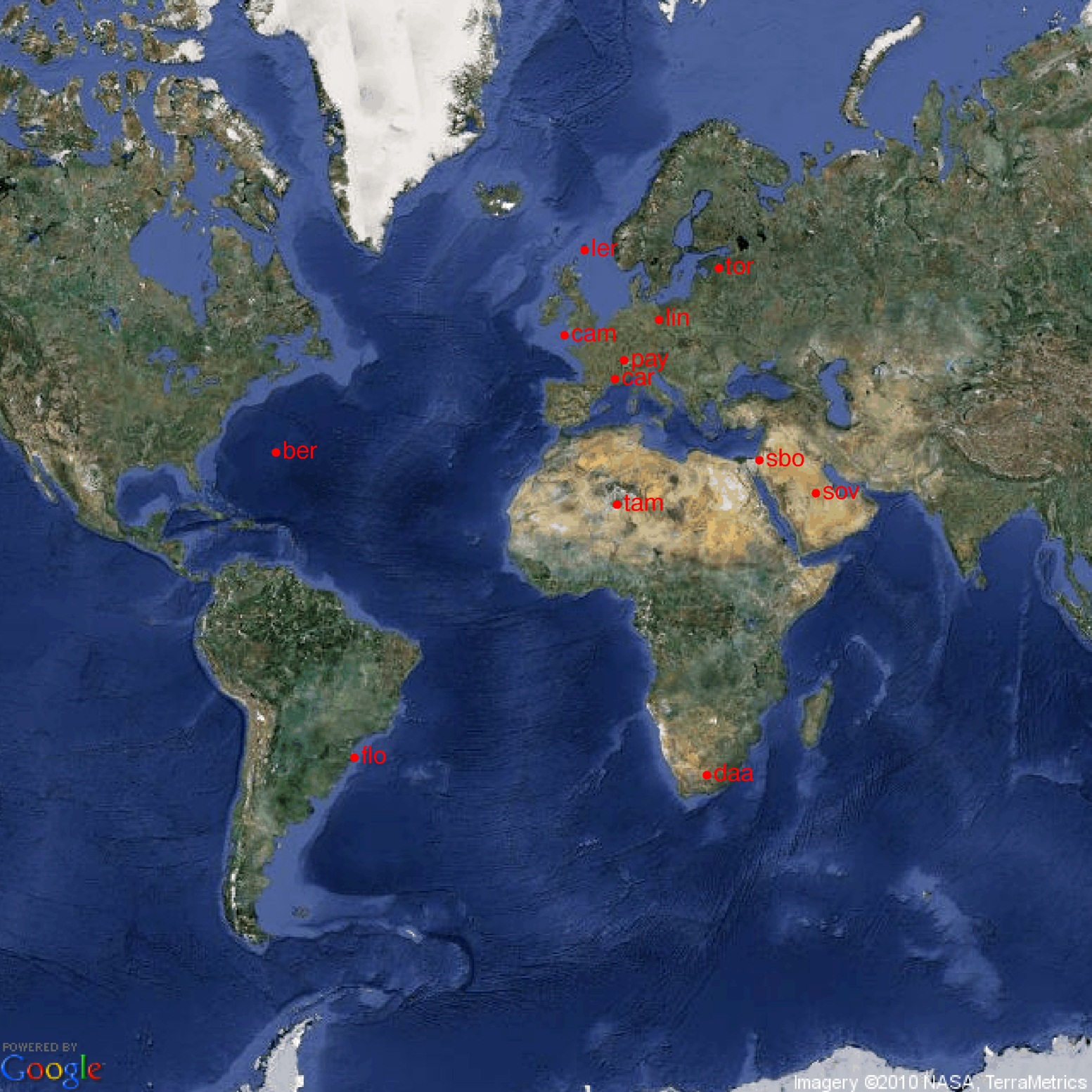 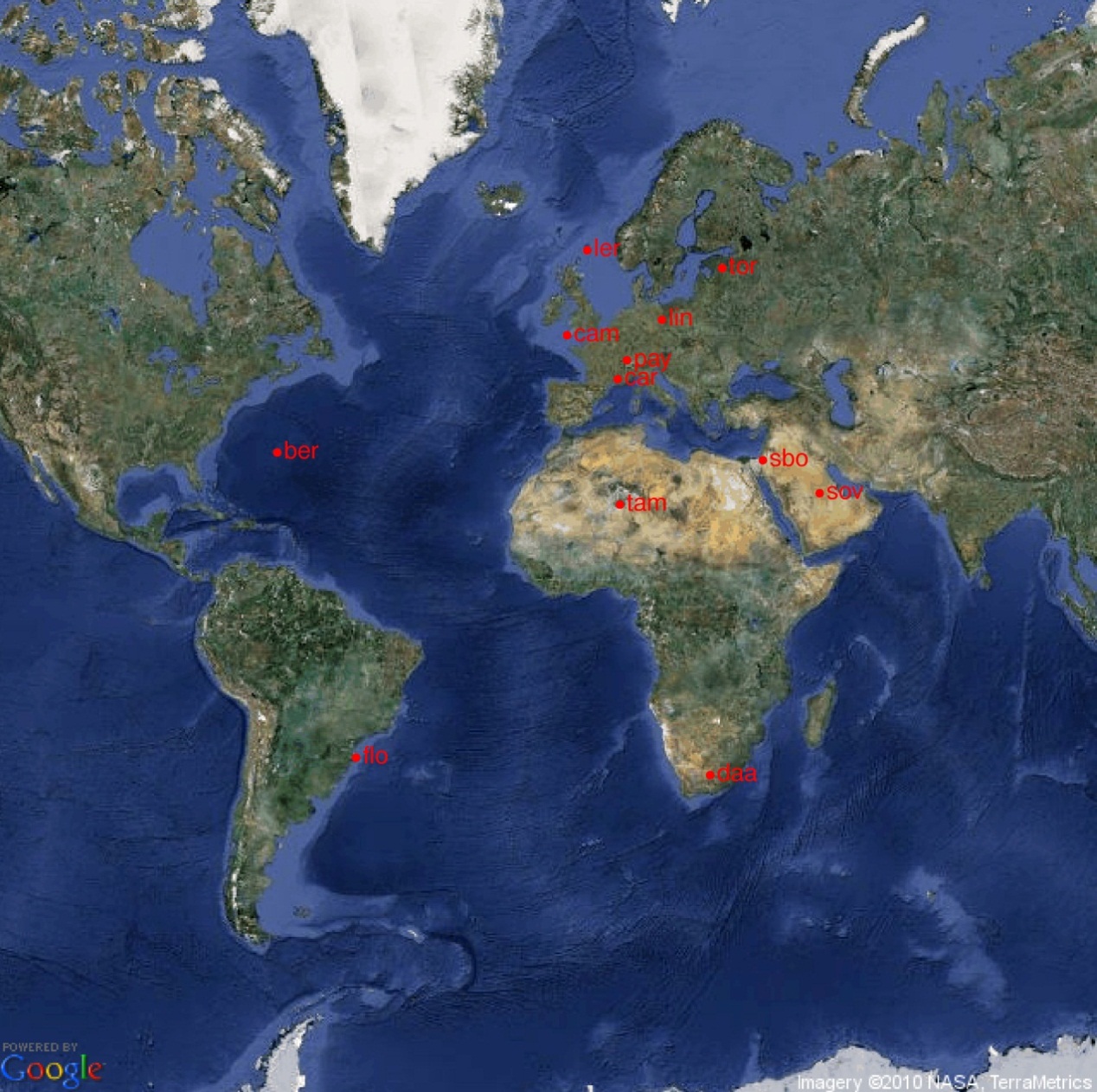 Validation Dataset
Quality of dataset is validated using Baseline Surface Radiation Network (BSRN) data
BSRN is a project of the GEWEX Radiation Panel under the World Climate Research Programme (WCRP).
Currently about 40 stations in contrasting climatic zones
Support of the validation and confirmation of satellite and computer model estimates
CM SAF Event Week, MVIRI Surface Radiation Dataset
17
Intercomparison datasets
ERAinterim (ECMWF Re-Analysis Project)
6-hourly means, 1989 - present
Global coverage on a 1° x 1° global grid 

GEWEX (Global Energy and Water-cycle Experiment) Surface Radiation Budget dataset
3-hourly/daily/monthly means, July 1983 - Dec. 2007 
Global coverage on a 1° x 1° global grid

ISCCP (International Satellite Cloud Climatology Project) Flux dataset
 3-hourly means, July 1983 - Dec 2007
 Global coverage on a 280 km equal-area global grid
CM SAF Event Week, MVIRI Surface Radiation Dataset
18
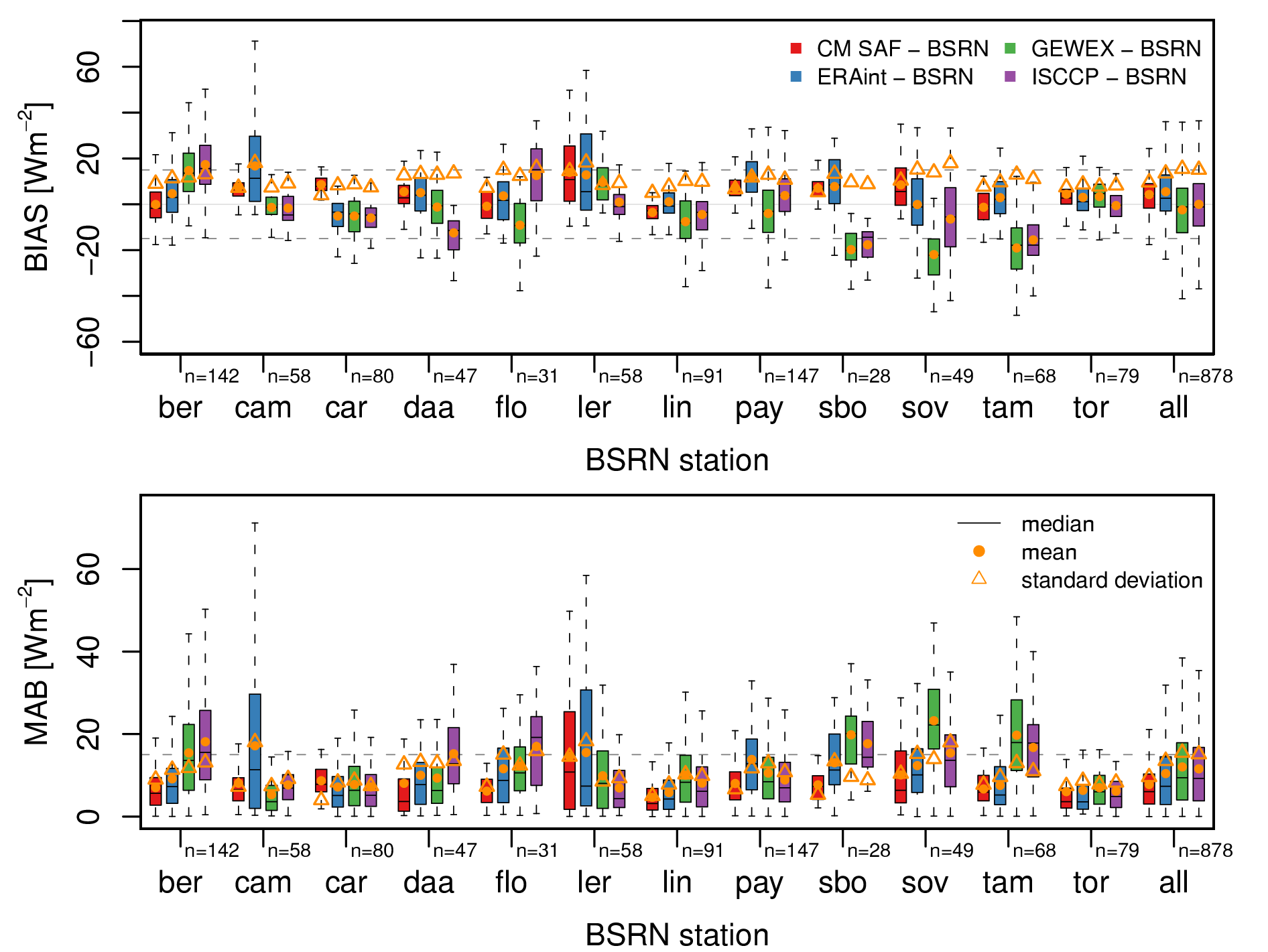 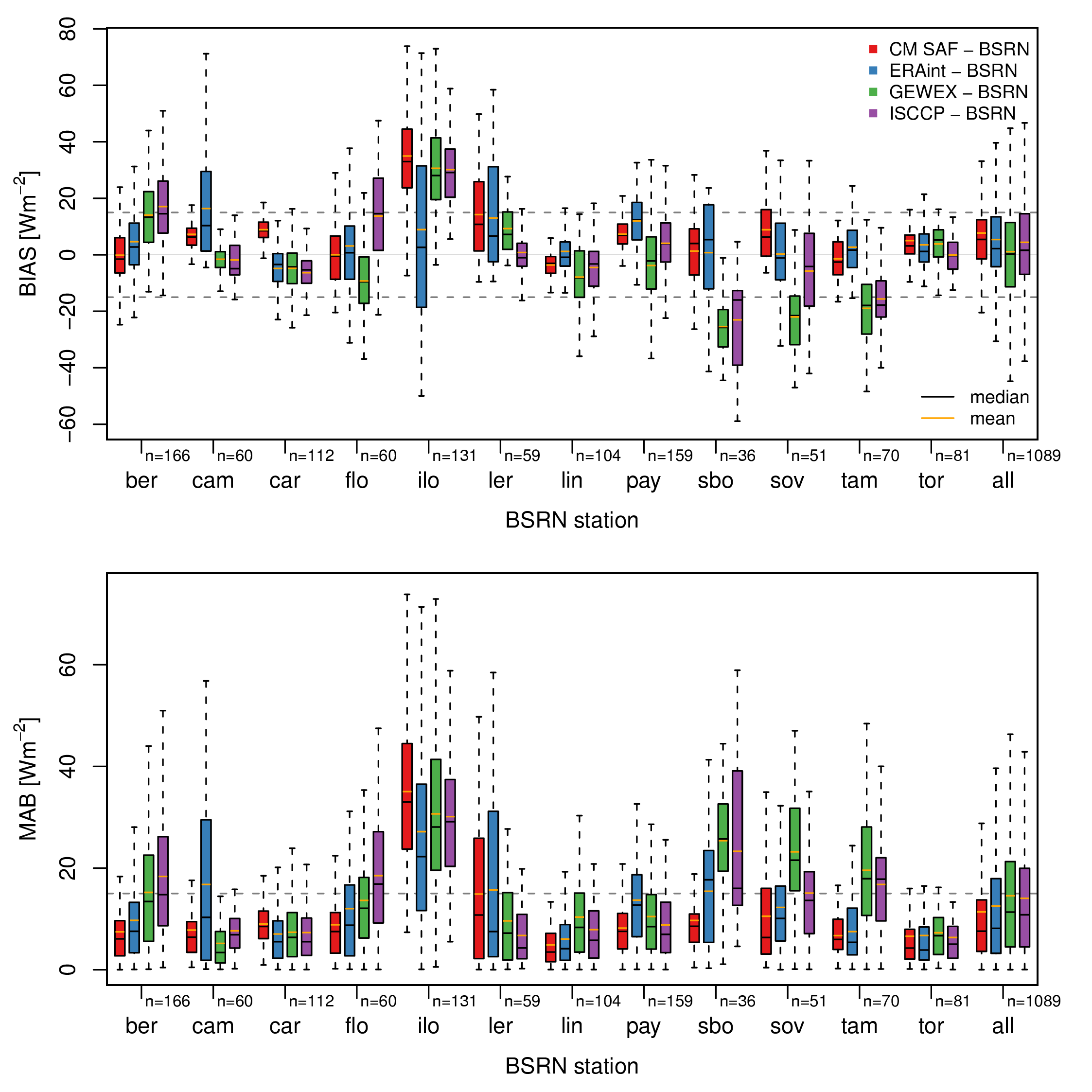 Validation Monthly mean SIS
CM SAF Event Week, MVIRI Surface Radiation Dataset
19
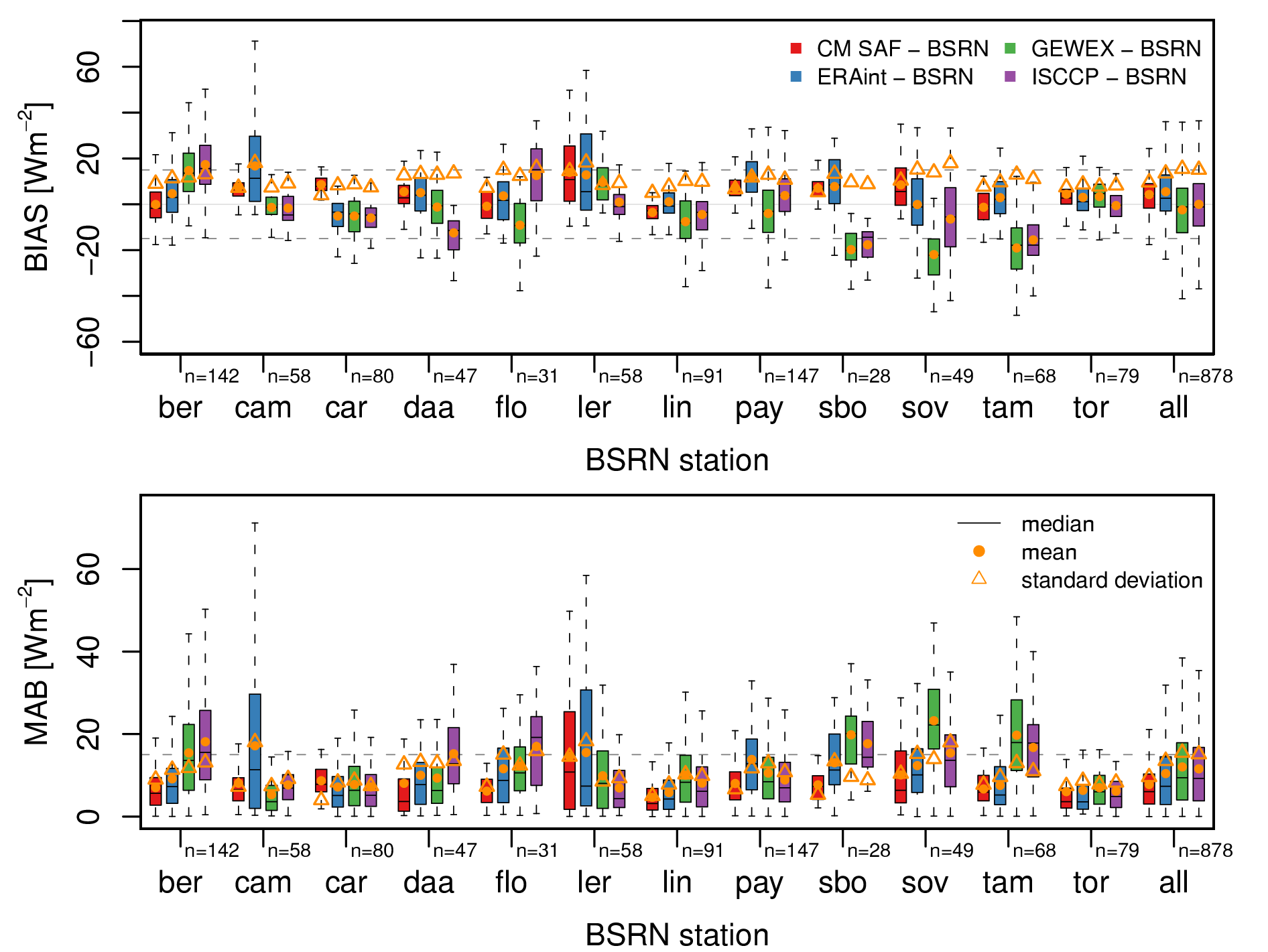 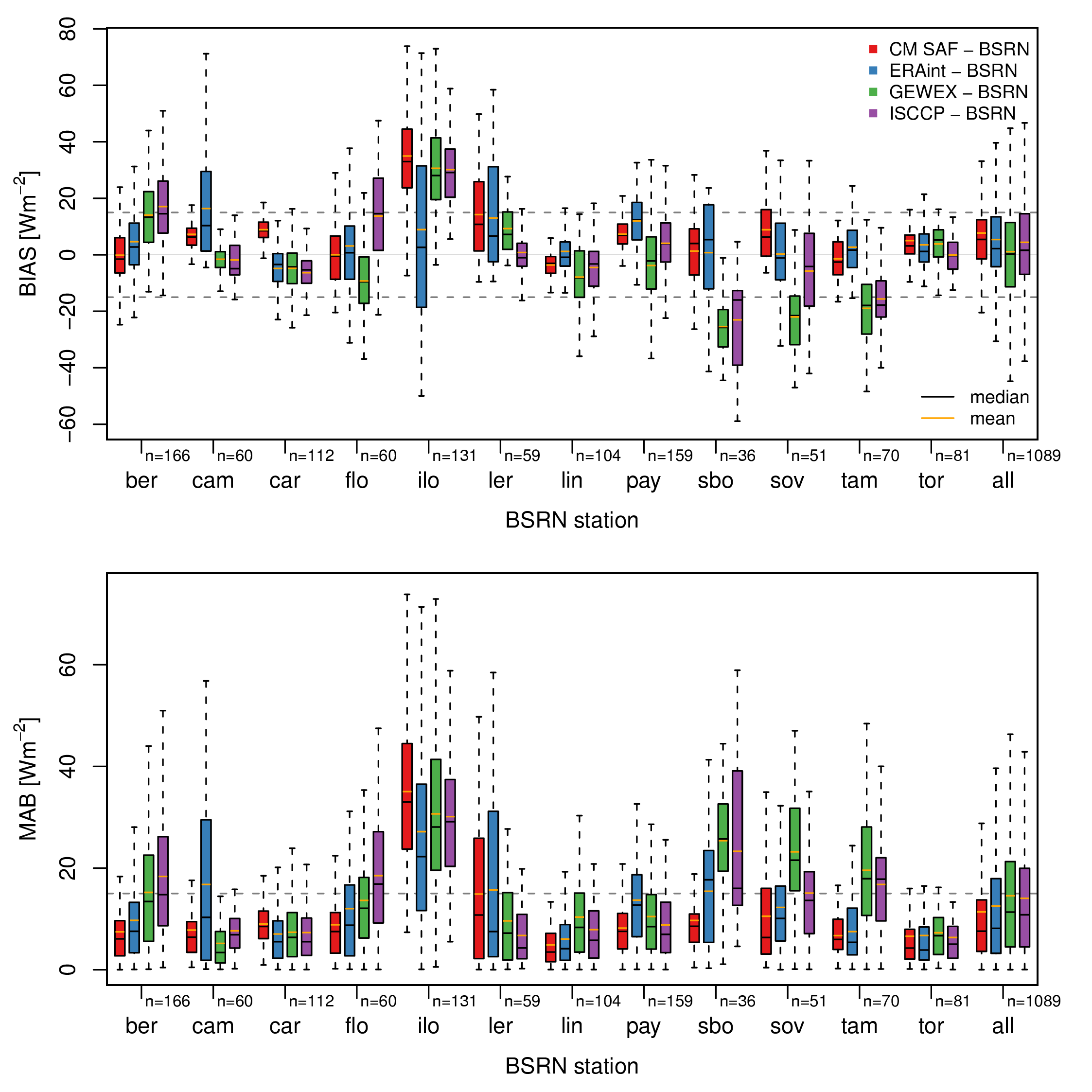 Validation Monthly mean SIS
CM SAF Event Week, MVIRI Surface Radiation Dataset
20
Intercomparison
CM SAF
ERA interim
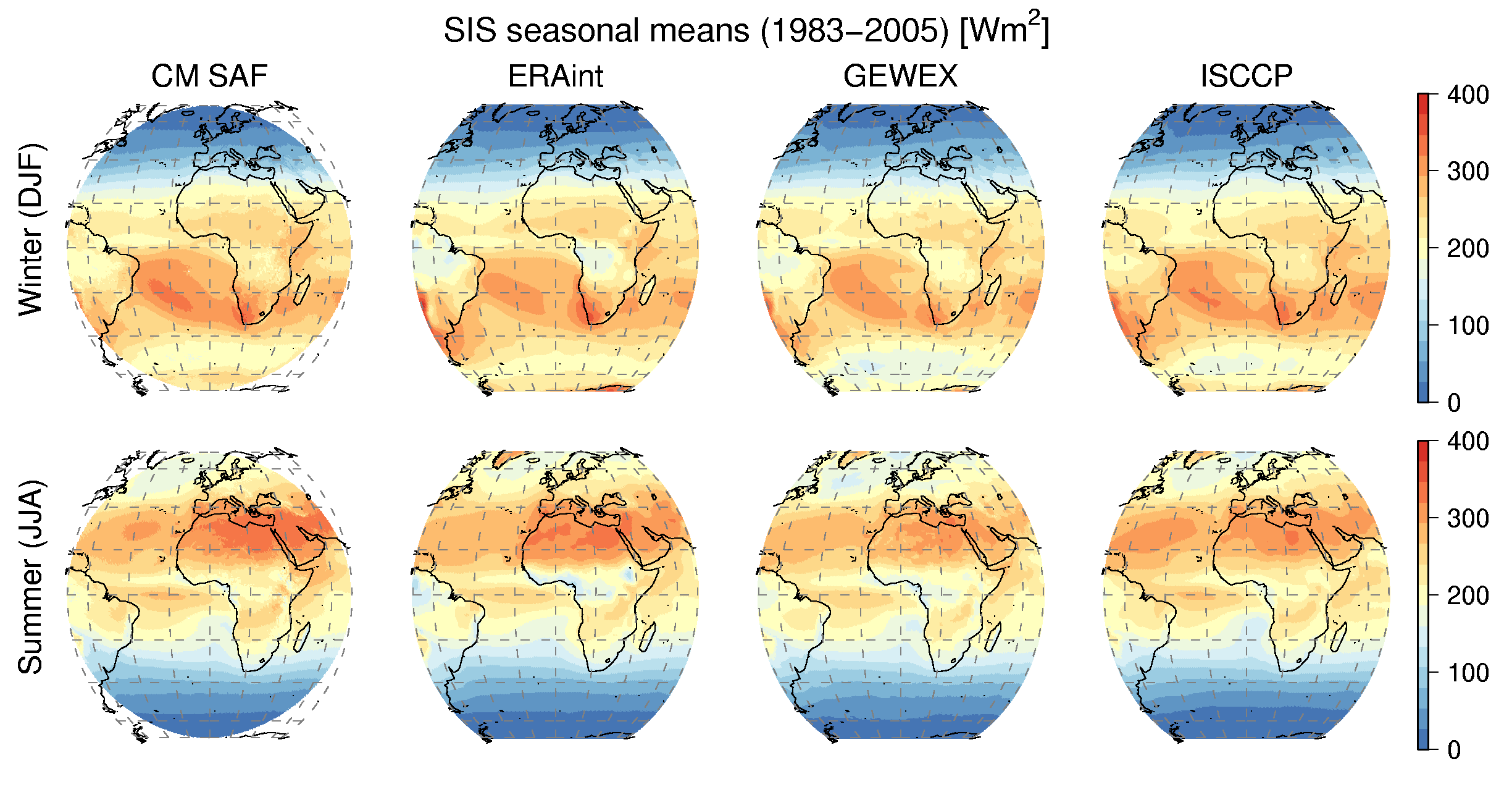 Summer mean (1983-2005)
Find the differences! (use the    )
CM SAF Event Week, MVIRI Surface Radiation Dataset
21
Intercomparison
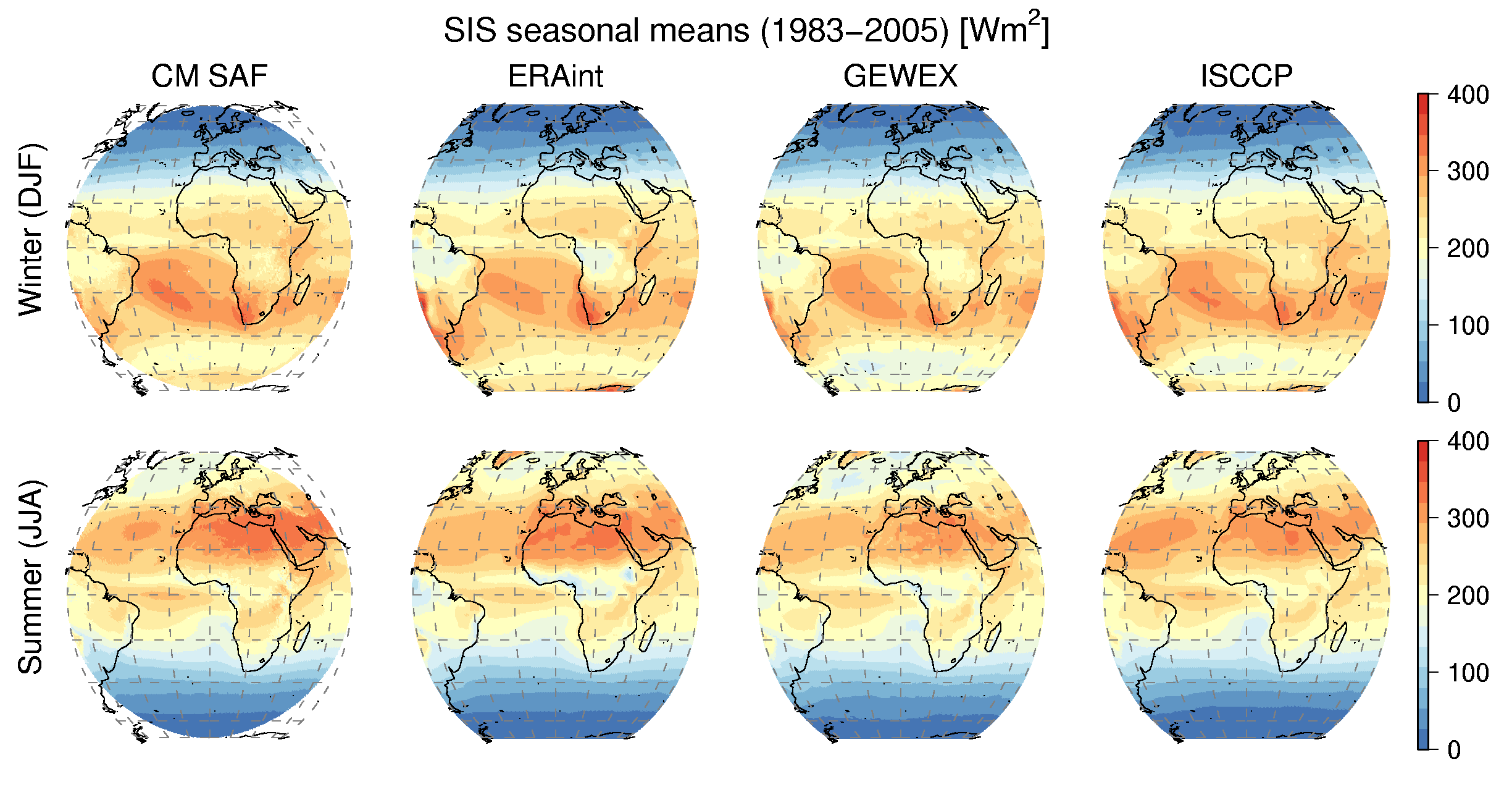 Overall pattern are in good agreement, but significant regional differences are visible 
 especially Tropics and Southern and Northern Atlantic
CM SAF Event Week, MVIRI Surface Radiation Dataset
22
Homogeneity
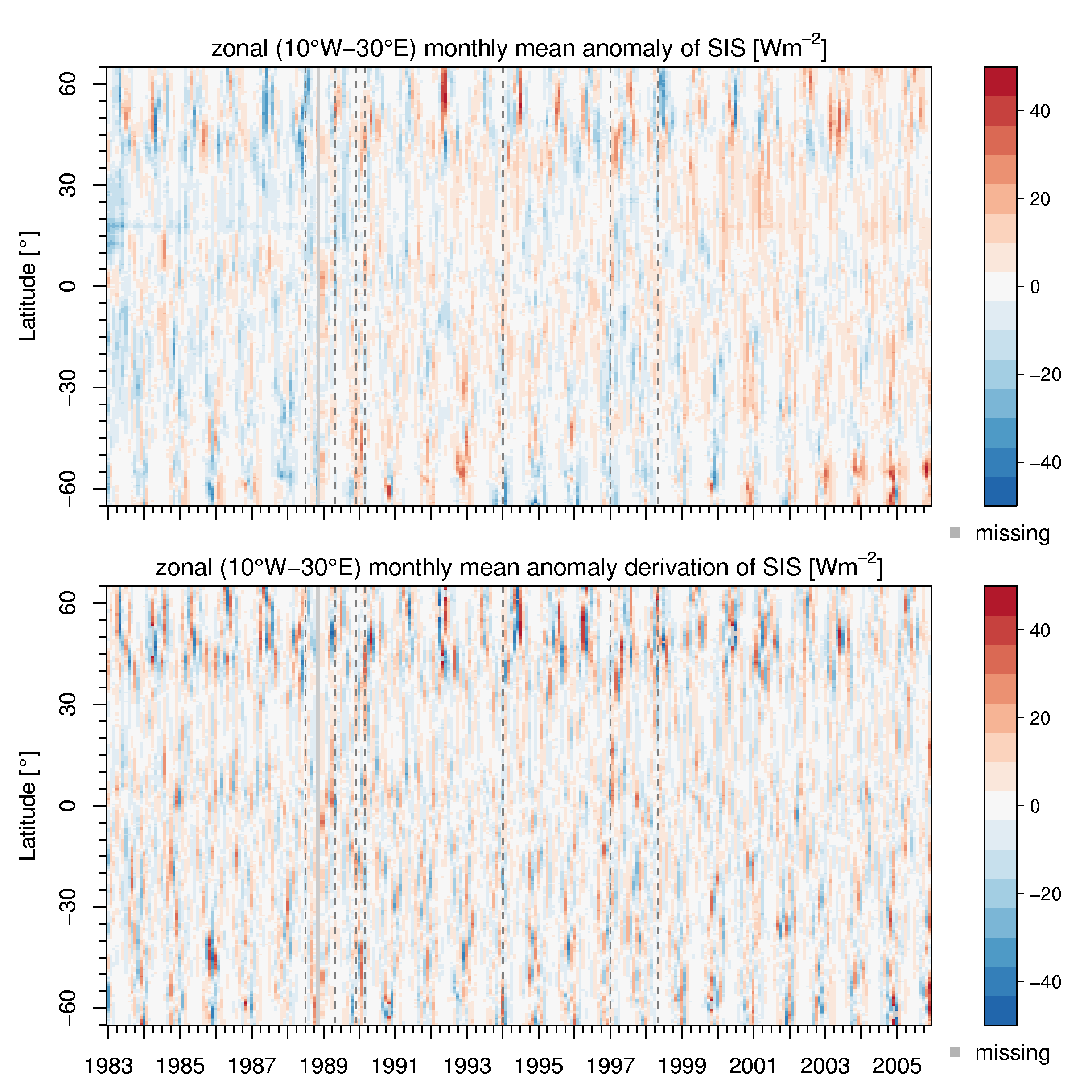 CM SAF Event Week, MVIRI Surface Radiation Dataset
23
Homogeneity
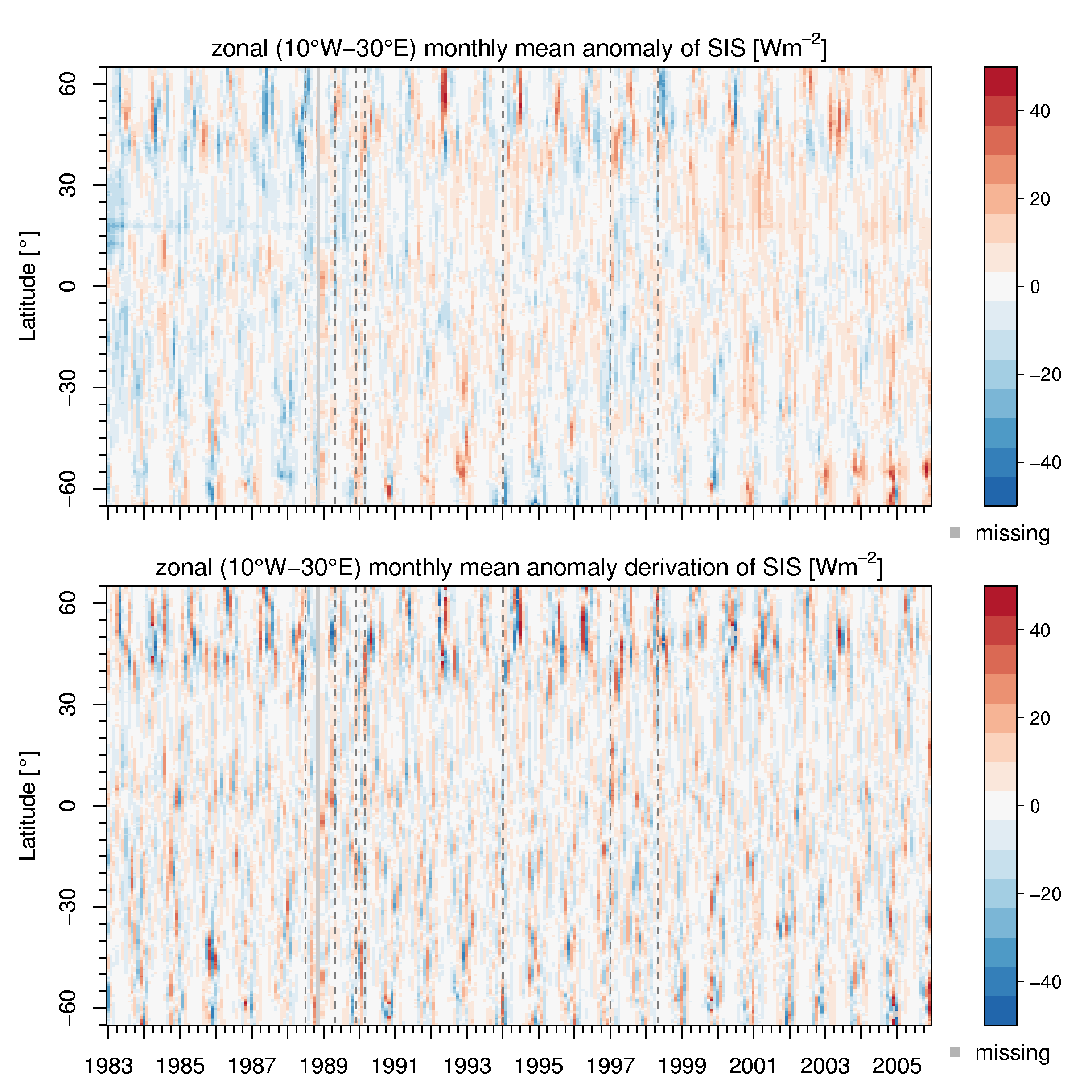 CM SAF Event Week, MVIRI Surface Radiation Dataset
24
Homogeneity
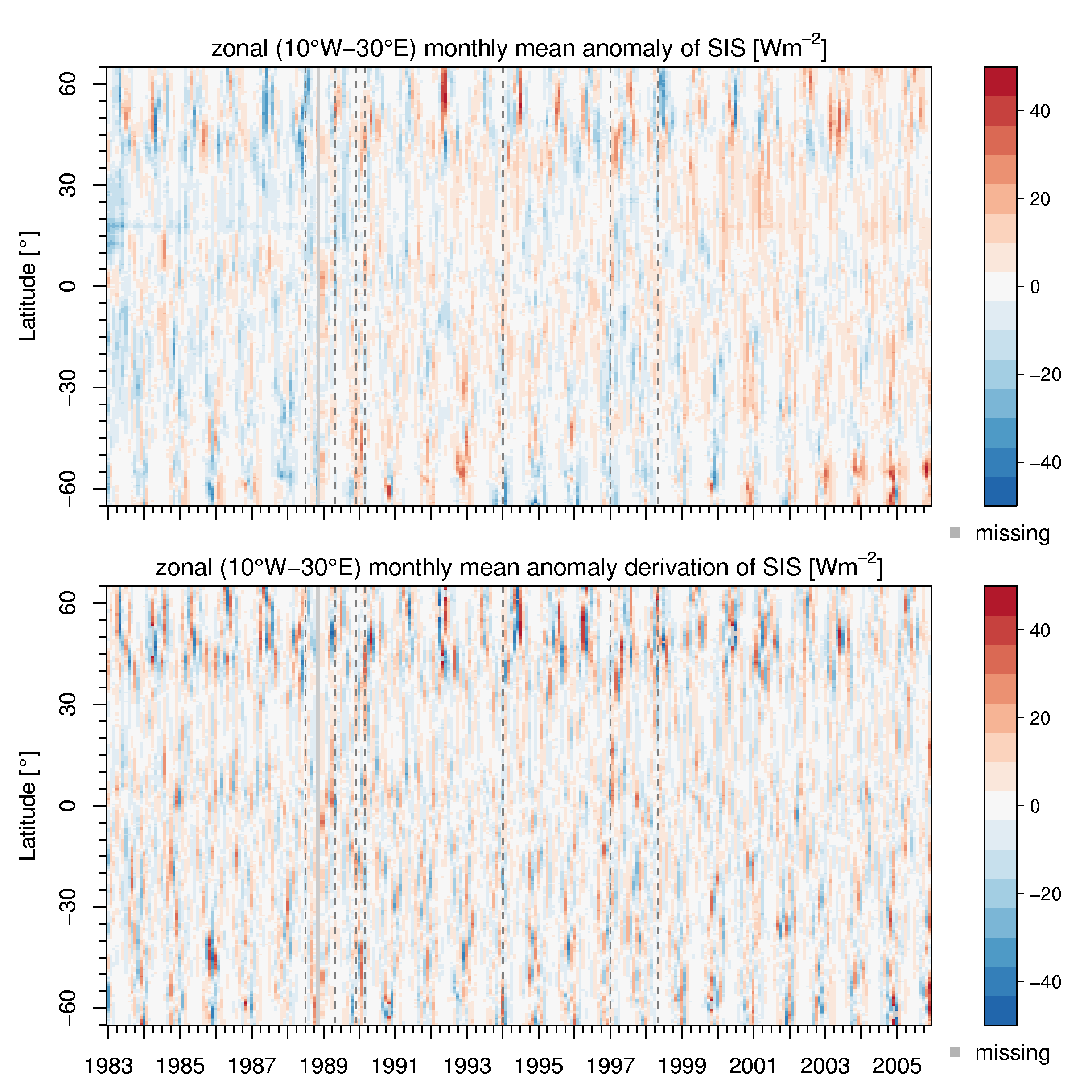 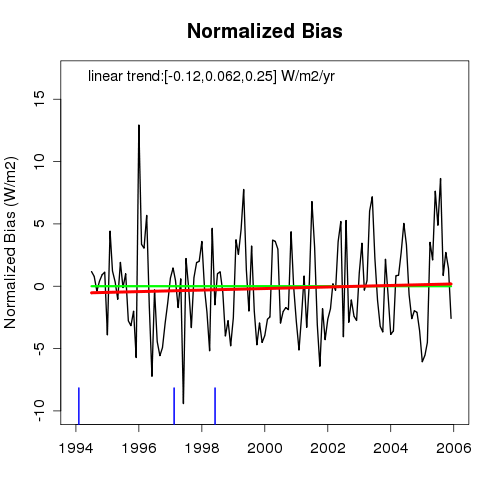 CM SAF Event Week, MVIRI Surface Radiation Dataset
25
Known Issues
Stripping pattern in Meteosat 2 and 3 data (1982 – 1989; partly up to 1994, if Meteosat 3 was used as backup)
Due to uncorrected missing lines during night
Consequence: means are too low (order of 5 Wm-2 for daily means)
Cannot be corrected at the moment, wait for next dataset release (CDOP2)
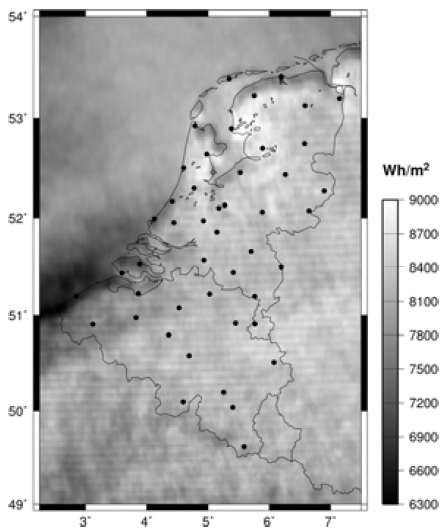 Courtesy of M. Journée (RMIB)
Radiation over bright surfaces (e.g., snow and deserts)
ρmin retrieval complicated and, thus, unreliable
Consequence: Handle radiation fields in this areas with care!
CM SAF Event Week, MVIRI Surface Radiation Dataset
26
Outline
Motivation and Introduction

Algorithm repetition

Meteosat MVIRI surface radiation dataset
Validation
Homogeneity
Known Issues

Applications

Extension with SEVIRI data?
CM SAF Event Week, MVIRI Surface Radiation Dataset
27
Applications
“Brainstorming” 
 “What applications can you imagine for the MVIRI surface radiation Dataset?”
CM SAF Event Week, MVIRI Surface Radiation Dataset
28
[Speaker Notes: Whiteboard for Brainstorming!
(time permitting!)]
Applications
Solar Energy potential
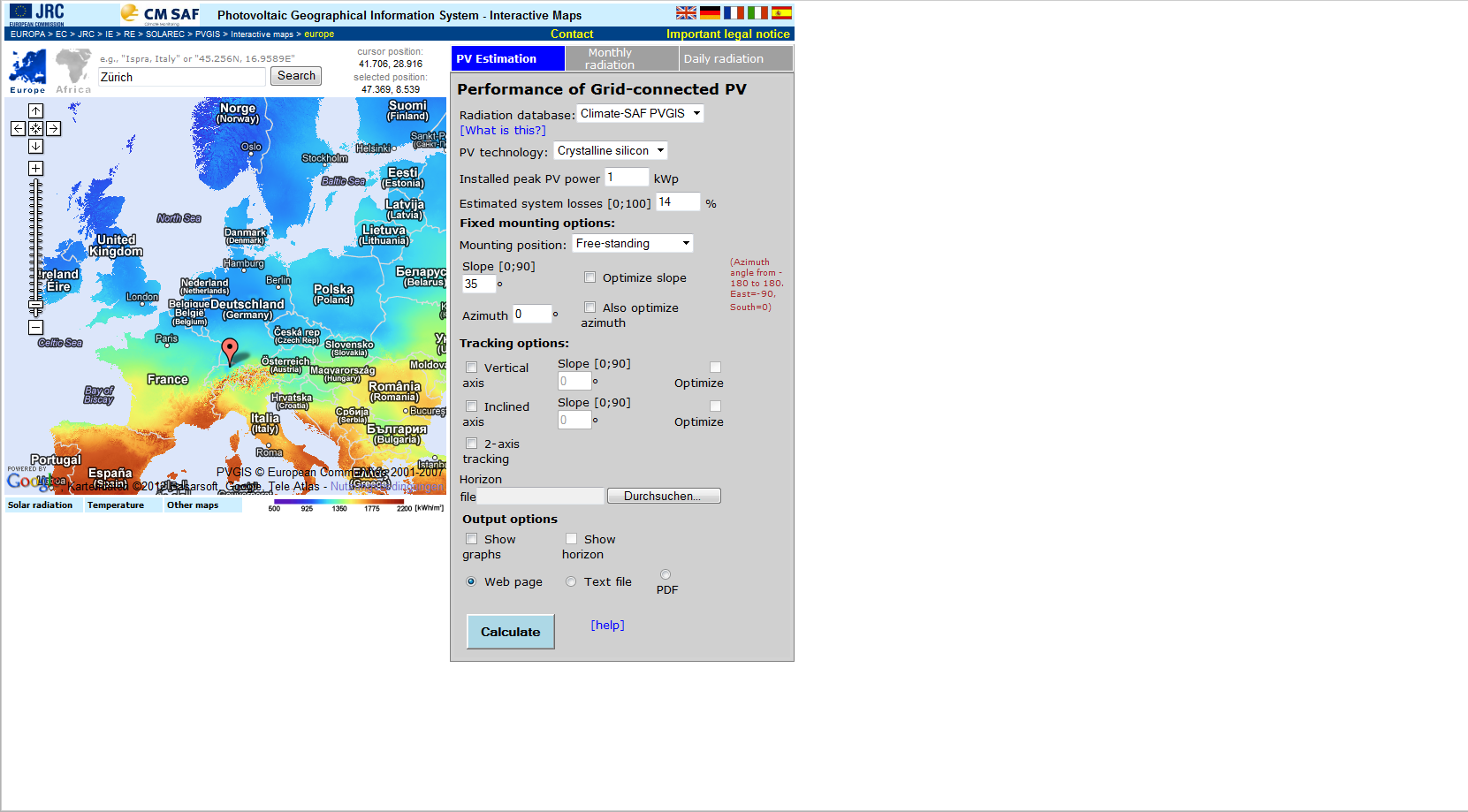 PVGIS (http://re.jrc.ec.europa.eu/pvgis/)
Geographical Assessment of Solar Resource and Performance of Photovoltaic Technology
CM SAF Event Week, MVIRI Surface Radiation Dataset
29
ApplicationsTrend Analysis
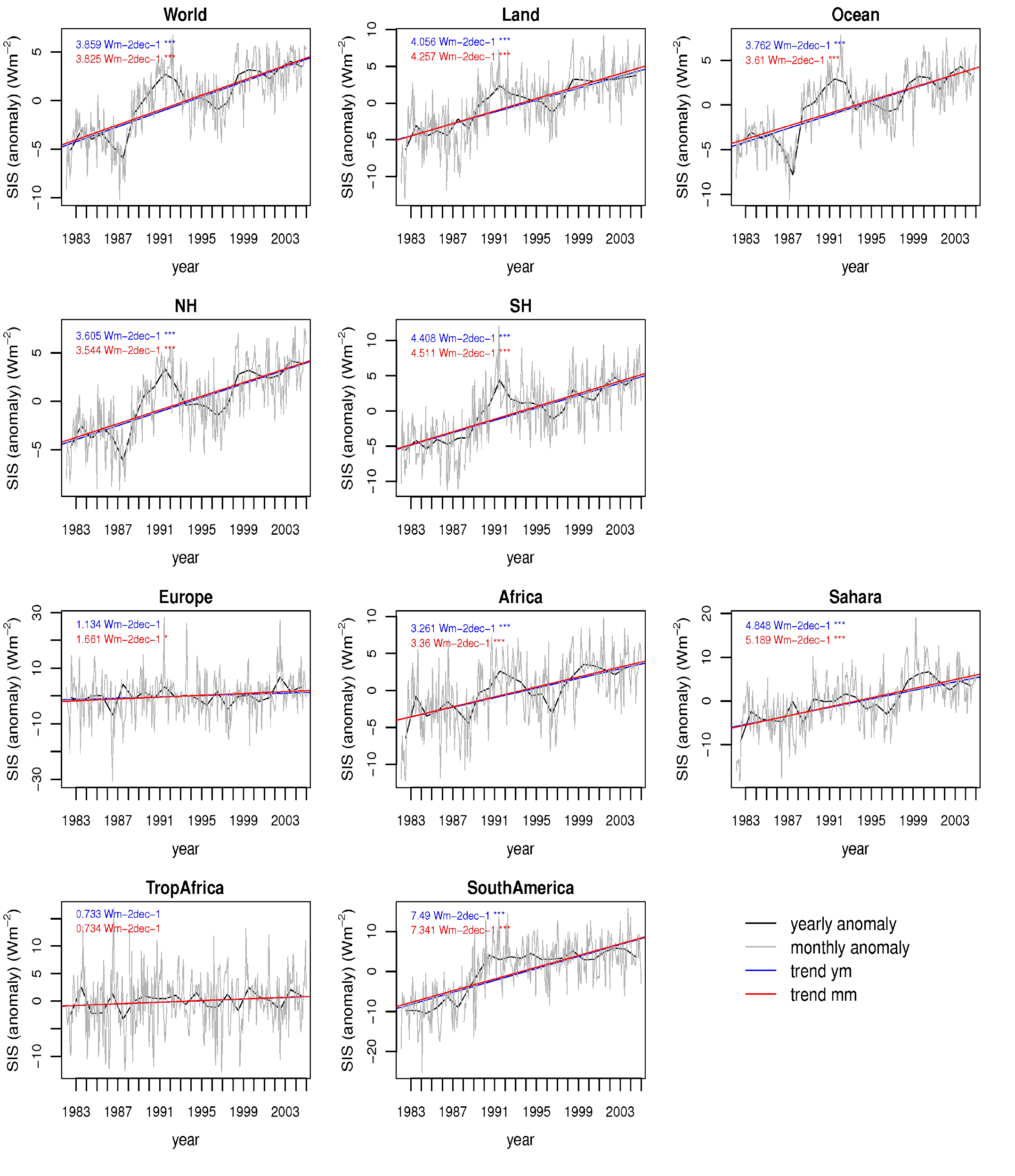 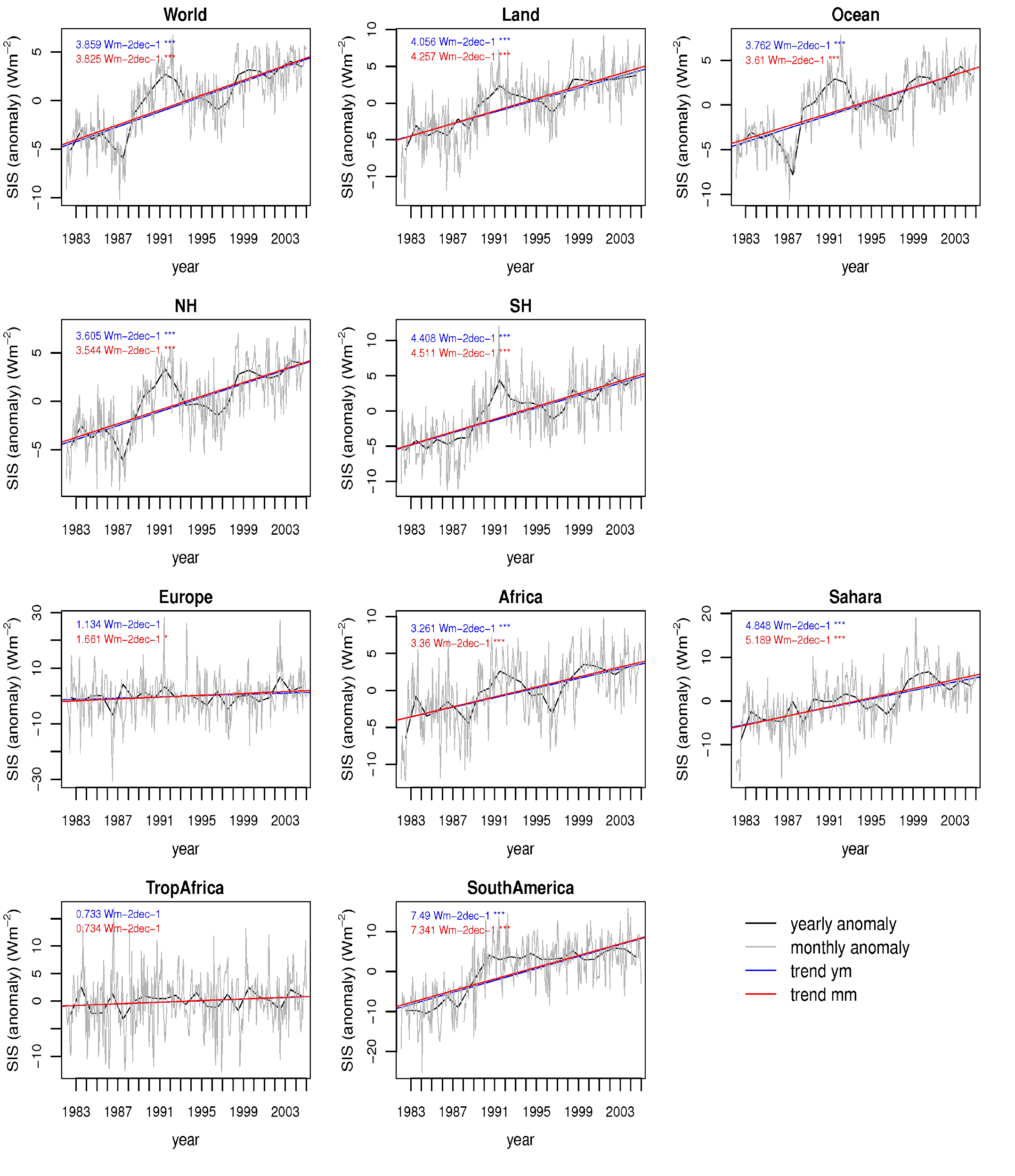 CM SAF Event Week, MVIRI Surface Radiation Dataset
30
Outline
Motivation and Introduction

Algorithm repetition

Meteosat MVIRI surface radiation dataset
Validation
Homogeneity
Known Issues

Applications

Extension with SEVIRI data?
CM SAF Event Week, MVIRI Surface Radiation Dataset
31
Extension with SEVIRI data?
SEVIRI = Spinning Enhanced Visible and InfraRed Imager
Onboard Meteosat Second Generation satellites (Meteosat 8-10  2004-now)
HRV
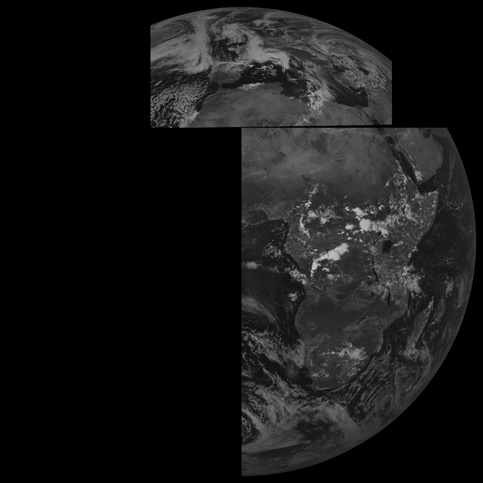 High resolution visible (HRV) channel:
Differences in spatial coverage
Only useful for subsets (e.g., Europe, Africa)
Similar spectral properties
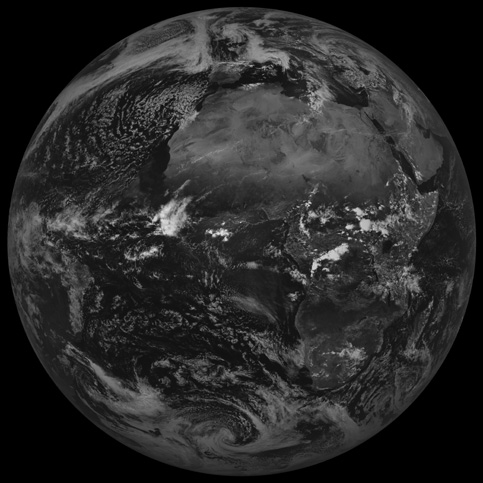 VIS
CM SAF Event Week, MVIRI Surface Radiation Dataset
32
Extension with SEVIRI data?
SEVIRI = Spinning Enhanced Visible and InfraRed Imager
Onboard Meteosat Second Generation satellites (Meteosat 8-10  2004-now)
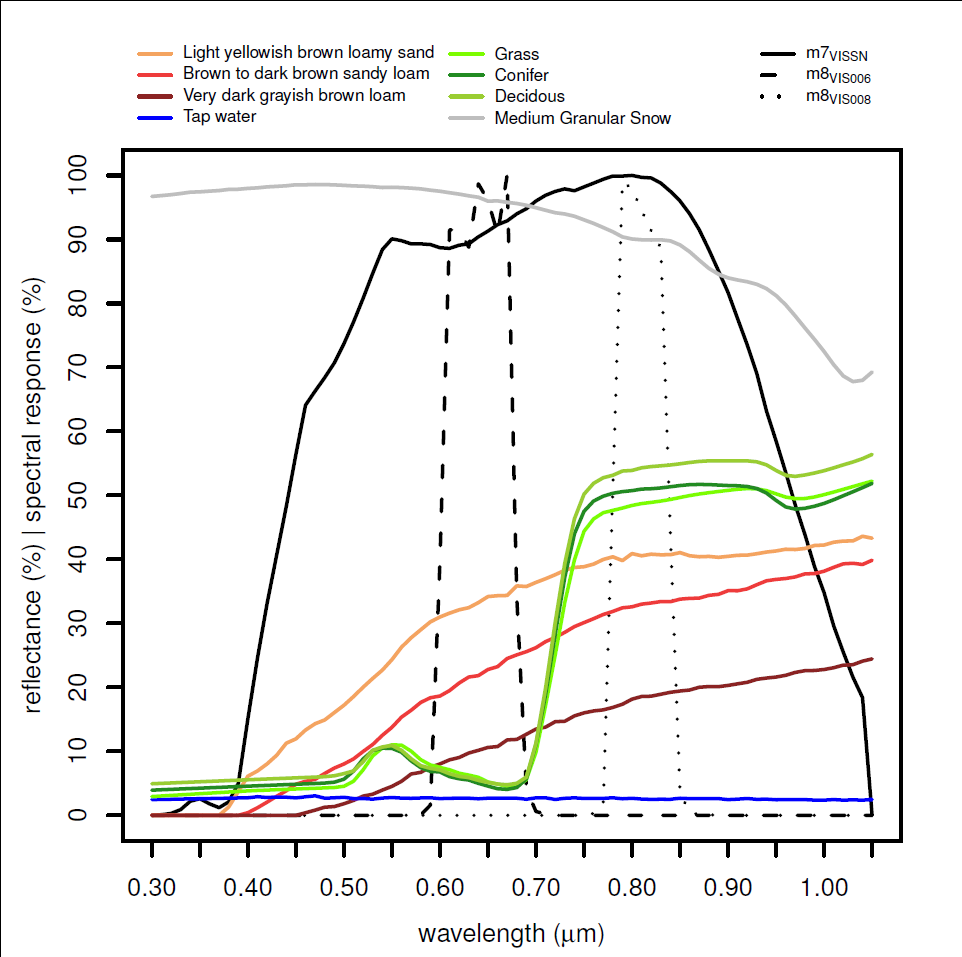 Narrowband VIS channels
Differences in spectral characteristics (broadband vs. narrowband)
Large differences especially for vegetation
Similar spatial coverage
MVIRI
SEVIRI
CM SAF Event Week, MVIRI Surface Radiation Dataset
33
Extension with SEVIRI data?
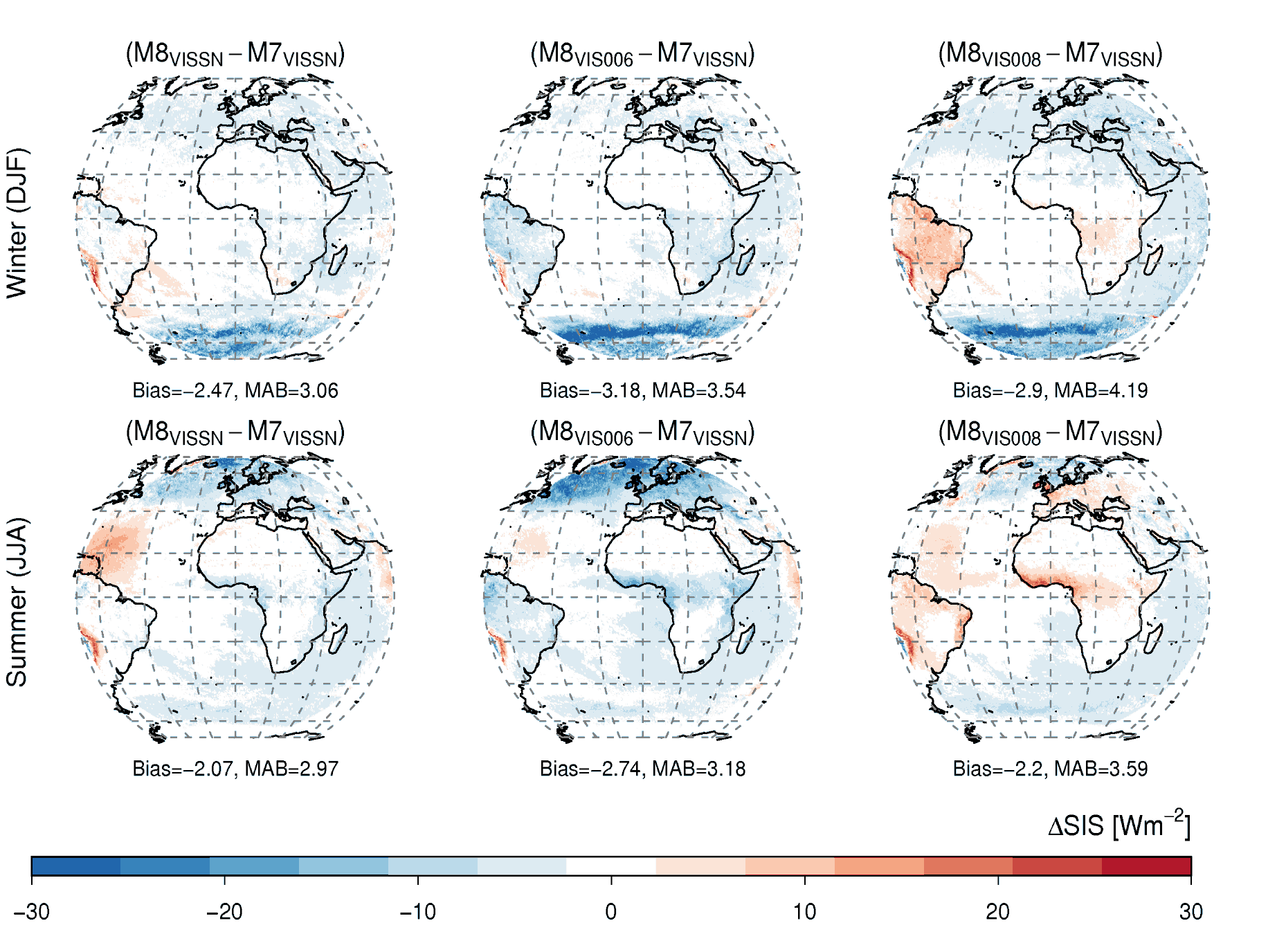 How to solve? (use the    )
Combination of the SEVIRI VIS channels to generate a broadband channel similar to MVIRI

Average SIS of the SEVIRI VIS channels to even out the differences
Winter
Summer
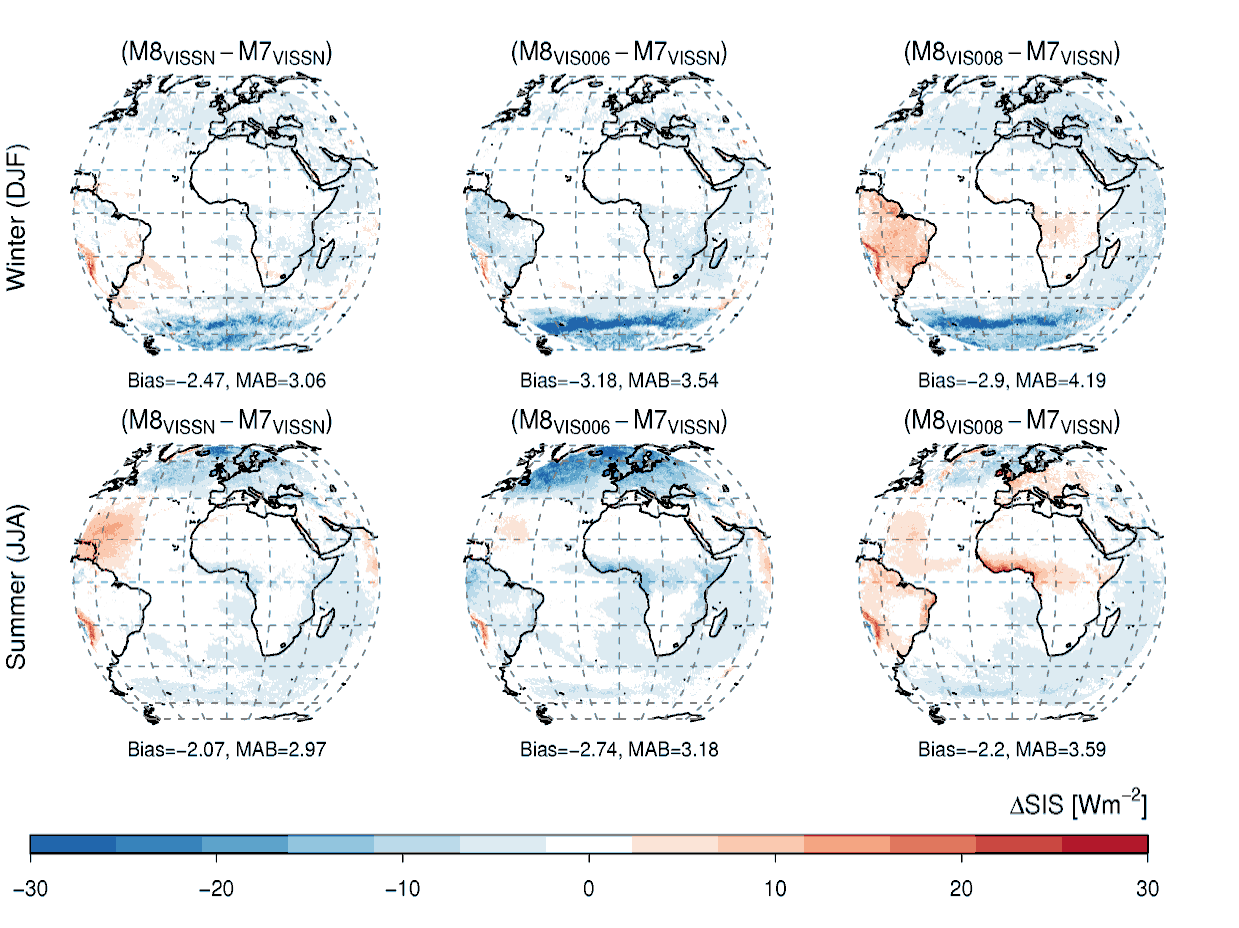 CM SAF Event Week, MVIRI Surface Radiation Dataset
34
Extension with SEVIRI data?
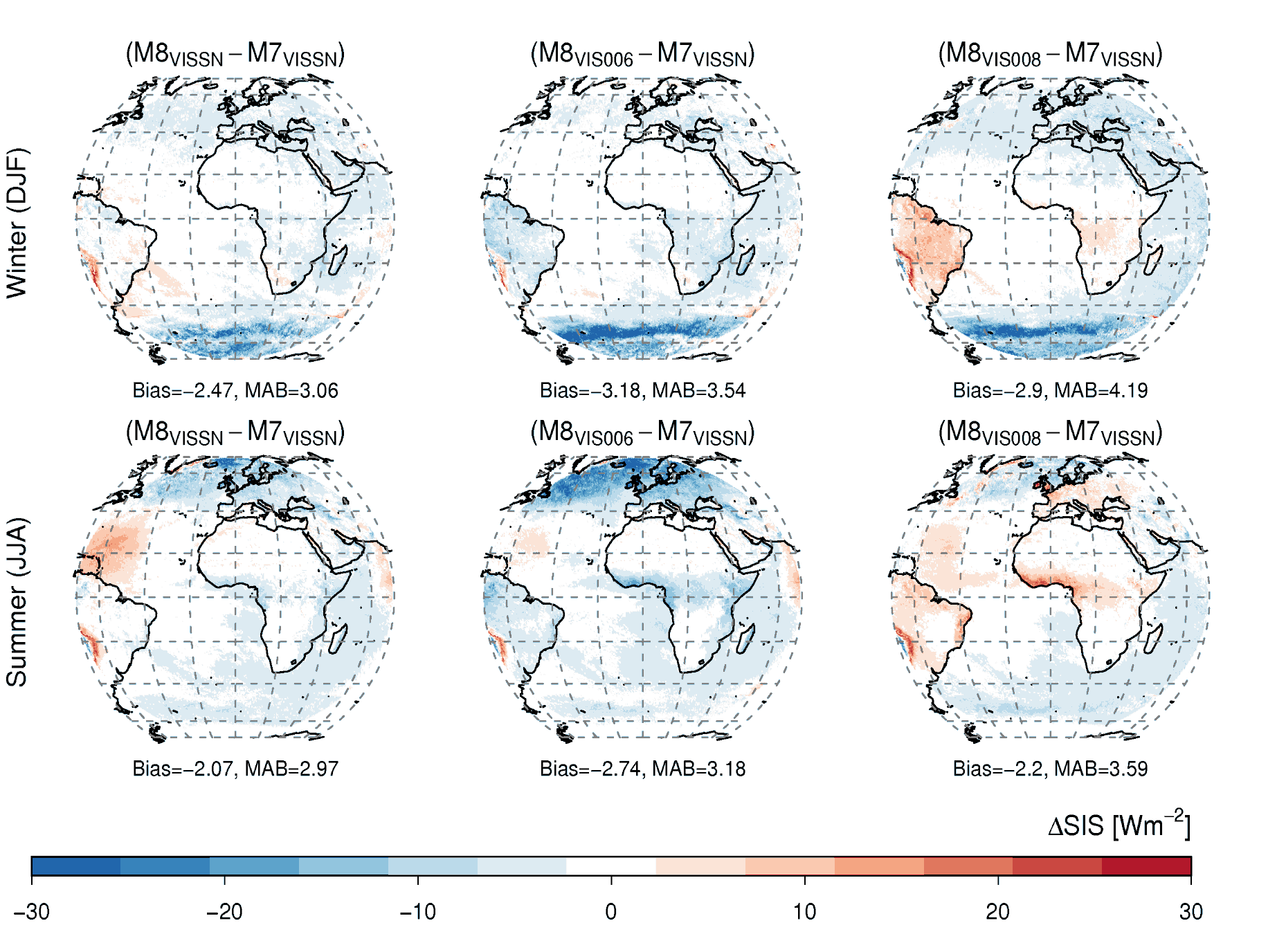 CM SAF Event Week, MVIRI Surface Radiation Dataset
35
Outline
Motivation and Introduction

Algorithm repetition

Meteosat MVIRI surface radiation dataset
Validation
Homogeneity
Known Issues

Applications

Extension with SEVIRI data?
CM SAF Event Week, MVIRI Surface Radiation Dataset
36